International Review of EMuS
R&D Progress and Prototyping of μSR Spectrometer
Xiaojie NI, Ziwen PAN, Fanshui DENG, Hao LIANG, Bangjiao YE

State Key Laboratory of Particle Detection and Electronics
University of Science and Technology of China(USTC)
2018. 11. 21  Dongguan, China Spallation Neutron Source
μSR detector construction 
and pre-tests
01
02
03
04
Summary
Beam tests
Electronics
CONTENTS
01
μSR detector construction and pre-tests
Integrated design, assembly of μSR detector, magnetic shield test, noise test, radiation test
01 μSR detector construction and pre-tests
Target: To provide a basic prototype version of the SR spectrometer
Channels:   128  channels (front and rear 64 channels)
Detector system:   plastic scintillators + light guides + photomultiplier tubes (PMT)
Magnetic field system:  ZF (zero field), LF (longitudinal field): 0~300 Gauss, TF (transverse field): 0~100 Gauss
Sample chamber:   basic requirement, closed cycle cryostat: 10~400 K
Electronics:   hardware, data acquisition (DAQ) software ,operation monitoring software
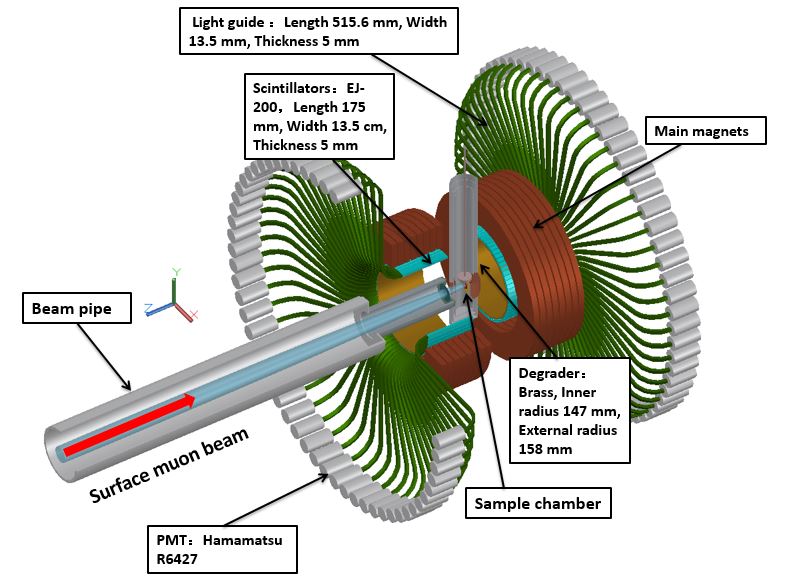 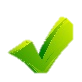 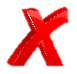 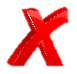 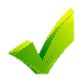 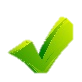 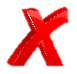 Integrated design of 128-channels μSR spectrometer prototype
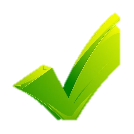 01 μSR detector construction and pre-tests
Assembly of μSR detector
PMT: Hamamatsu R6427
Diameter=1 inch 
λmax= 420 nm 
Rise time = 1.7 ns
TTS = 500 ps
Gain = 5.0×106
Max supply: 2000 V
Recommend supply: 1500 V
Linear acceleration
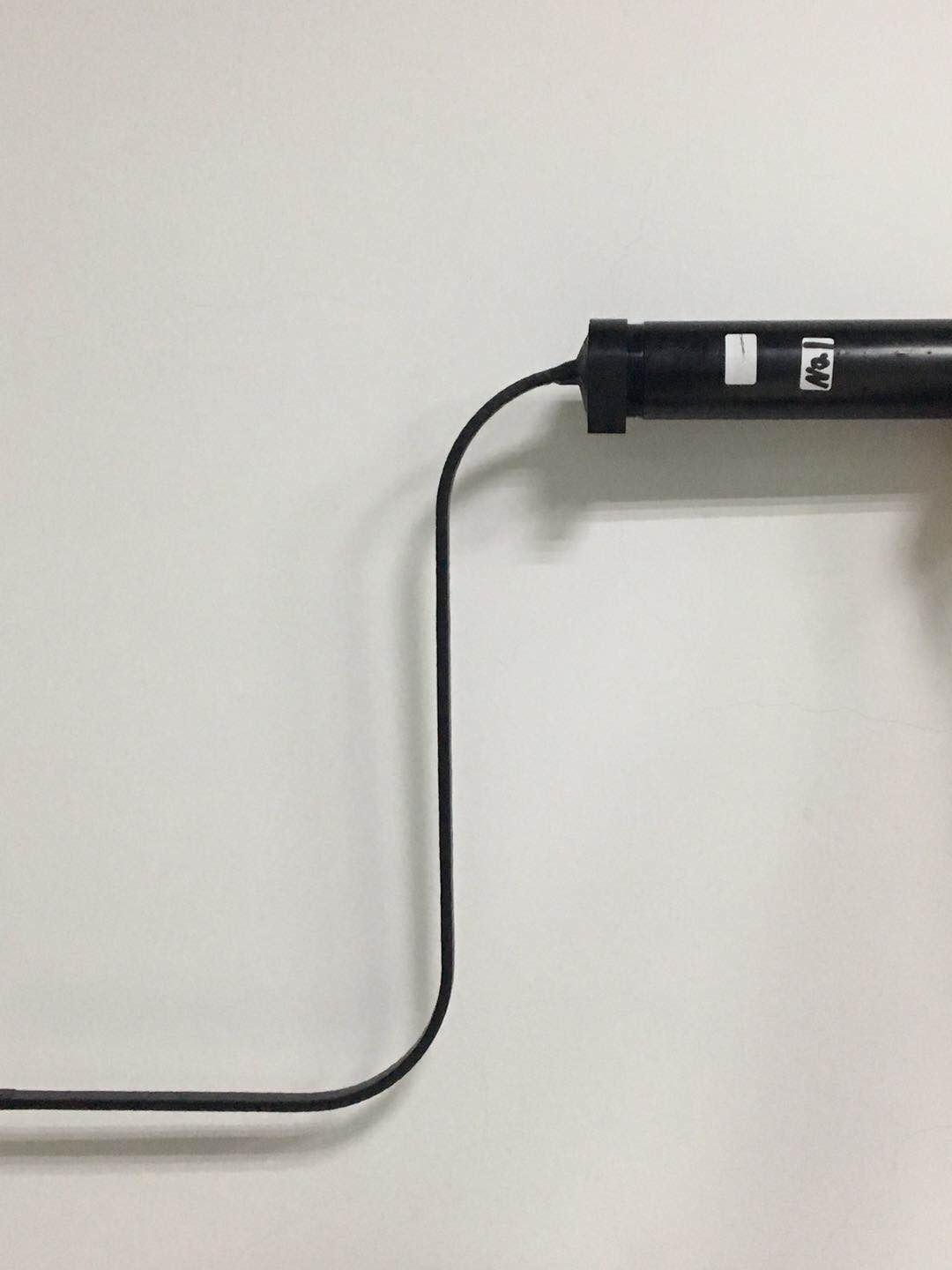 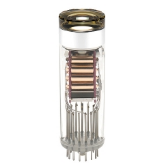 What are the most important to μSR detector?

Magnetic shield (20 Gauss)
Dead time (20 ns)
Signal to noise
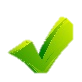 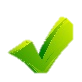 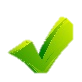 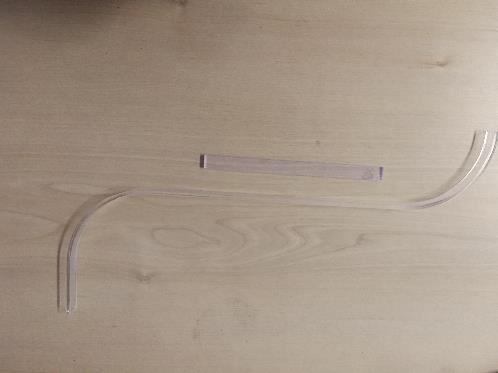 Scintillator: EJ-200

λmax= 425 nm 
Rise time= 0.9 ns
Decay time = 2.1 ns
Size: 175×13.5×5 mm3
One channel μSR detector
Scintillator sheet
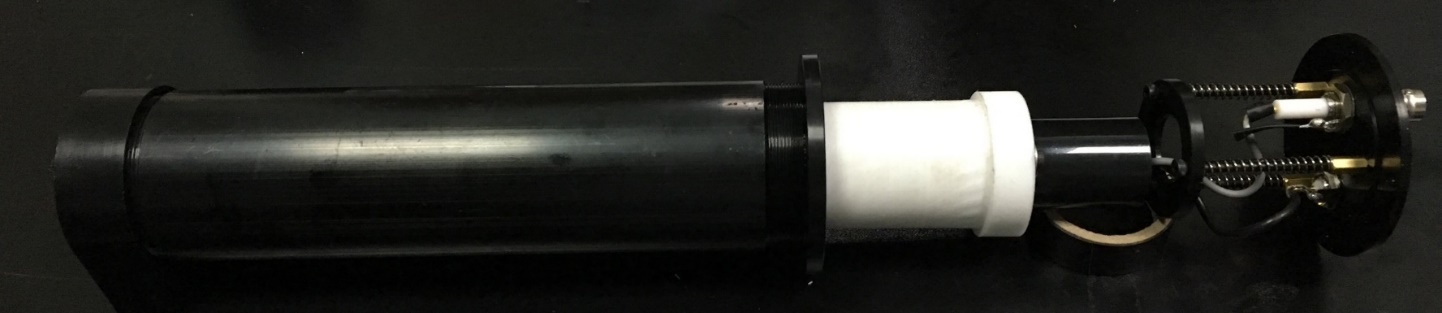 Light guide
Inside structure of detector
01 μSR detector construction and pre-tests
Magnetic shield test
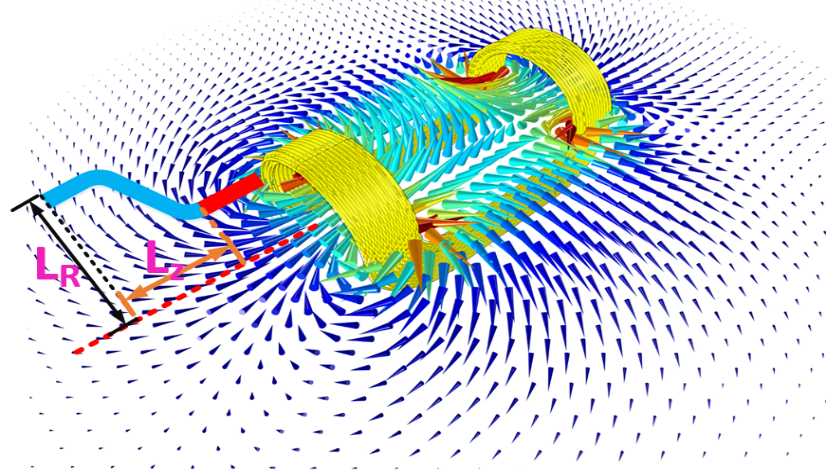 Maximum magnetic flux density: 300 Gauss
TF
ZF / LF
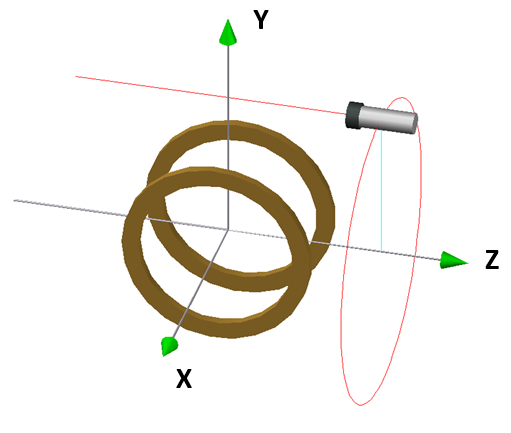 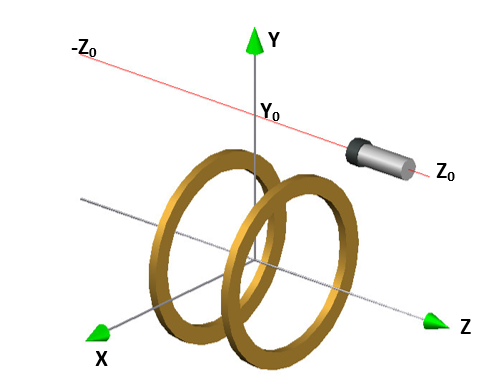 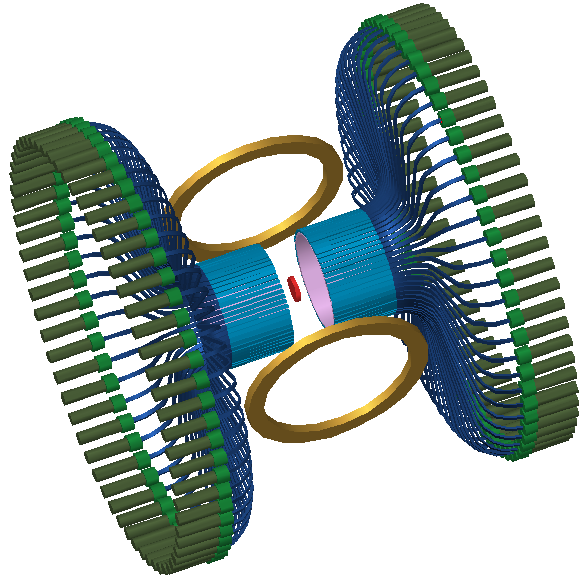 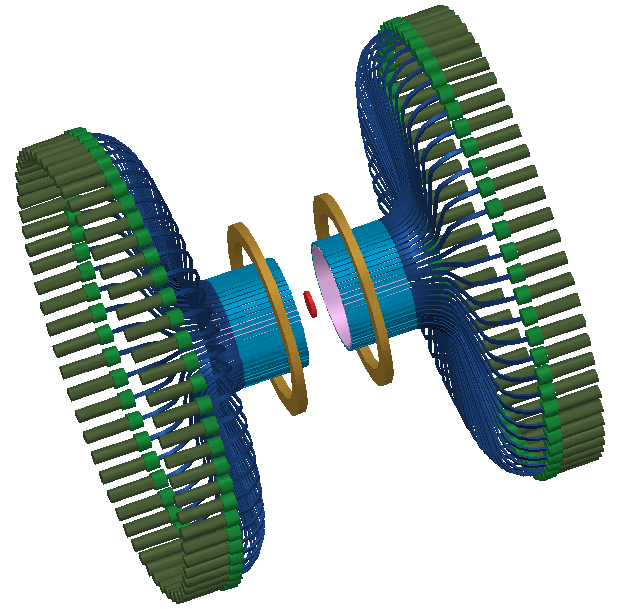 According to the simulation results, the stray magnetic field is about 10 Gauss at the PMT position.
01 μSR detector construction and pre-tests
Magnetic shield test
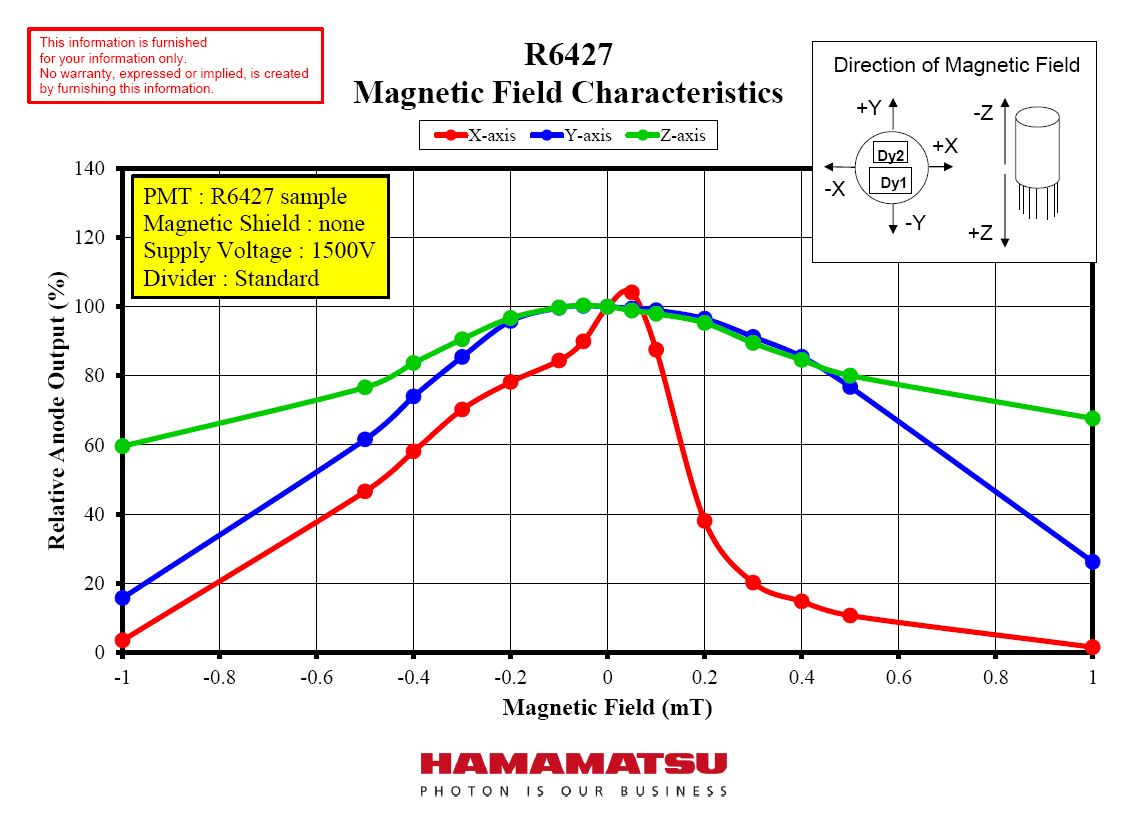 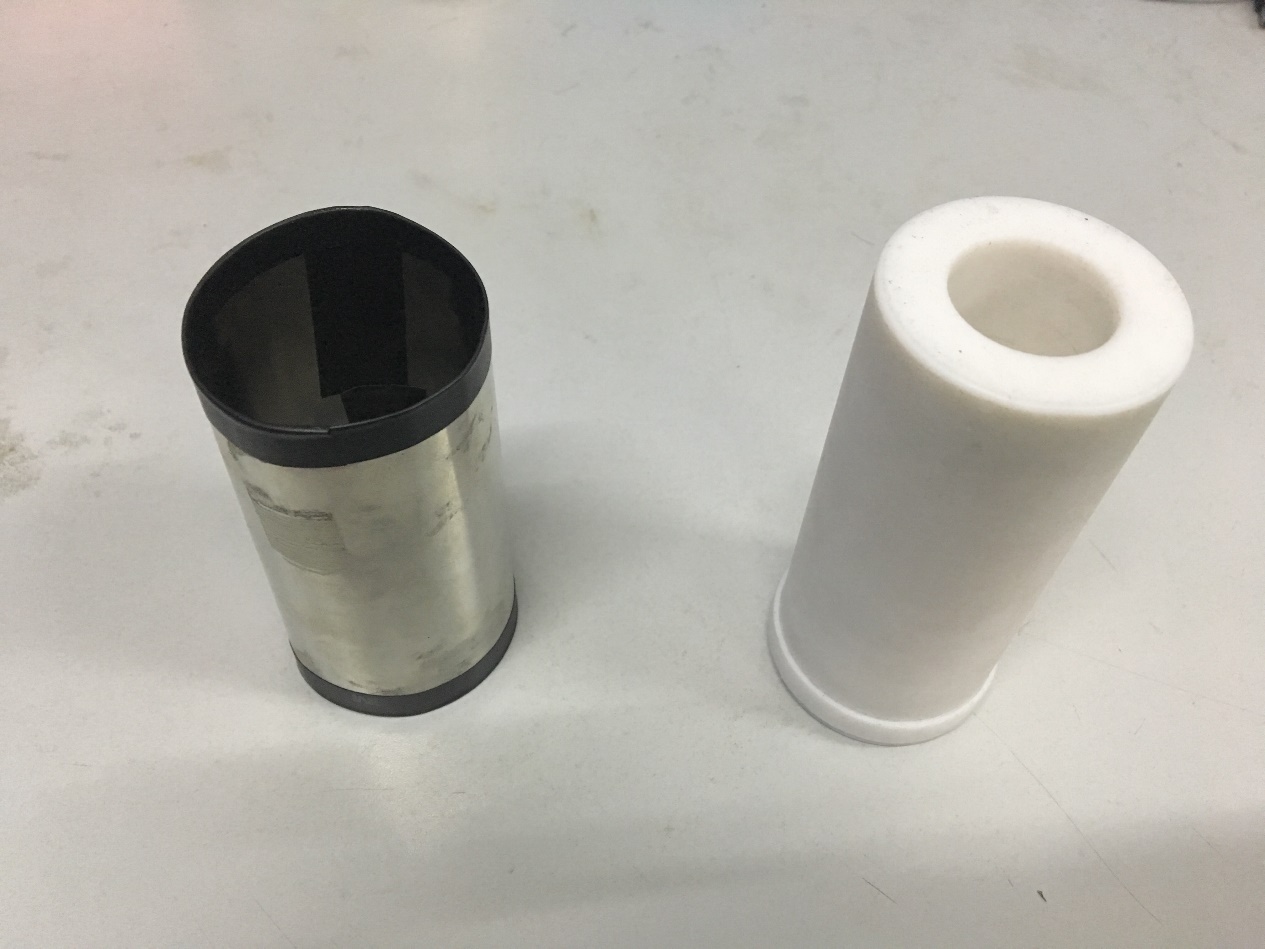 Permalloy
Insulation
The magnetic field test results show that when the magnetic field in the X/Y direction is about 10 Gauss, the anode output is only about 0-20% left. Magnetic shield is necessary!
Because the R6427 is very sensitive to the magnetic field, we have designed a magnetic shielding case (four layers of 0.1 mm thick permalloy).
01 μSR detector construction and pre-tests
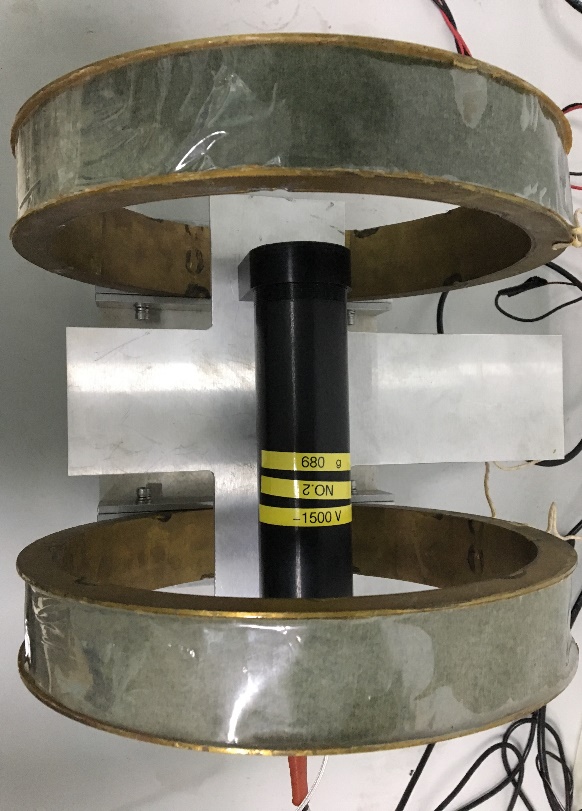 Magnetic shield test
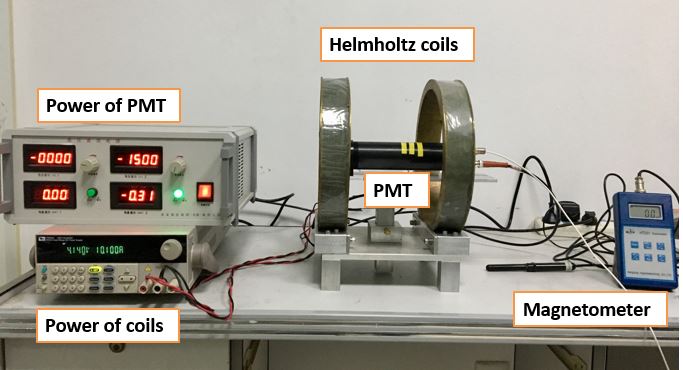 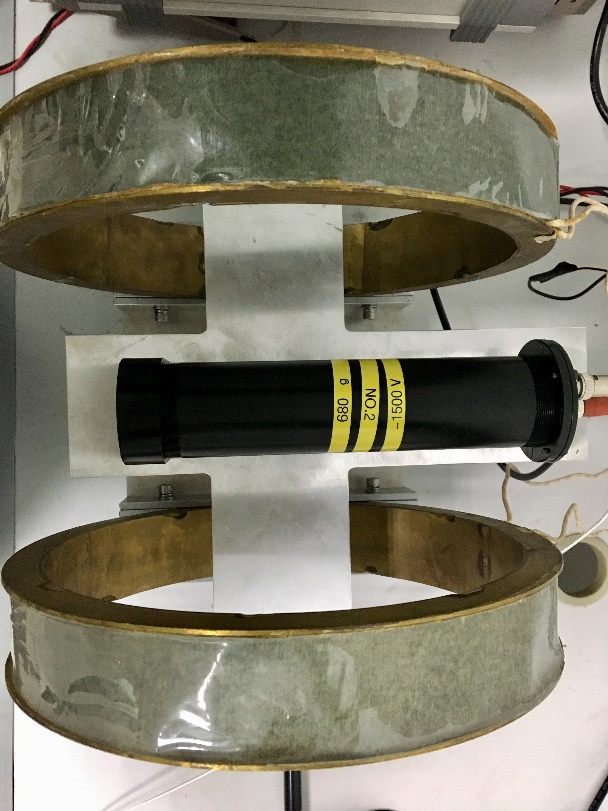 The magnetic field parallel to PMT (LF)
The test system of magnetic shielding effect
We researched the magnetic shielding effect of the magnetic field parallel to PMT and perpendicular to PMT by the 22Na energy spectra.
The magnetic field perpendicular to PMT (TF)
01 μSR detector construction and pre-tests
Magnetic shield test
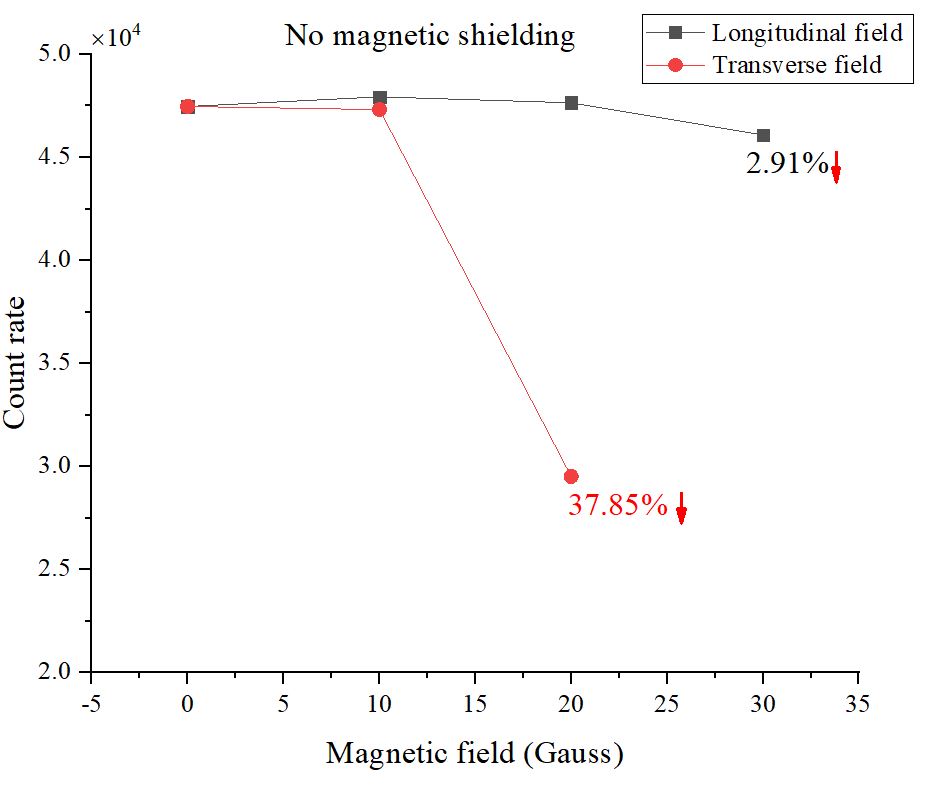 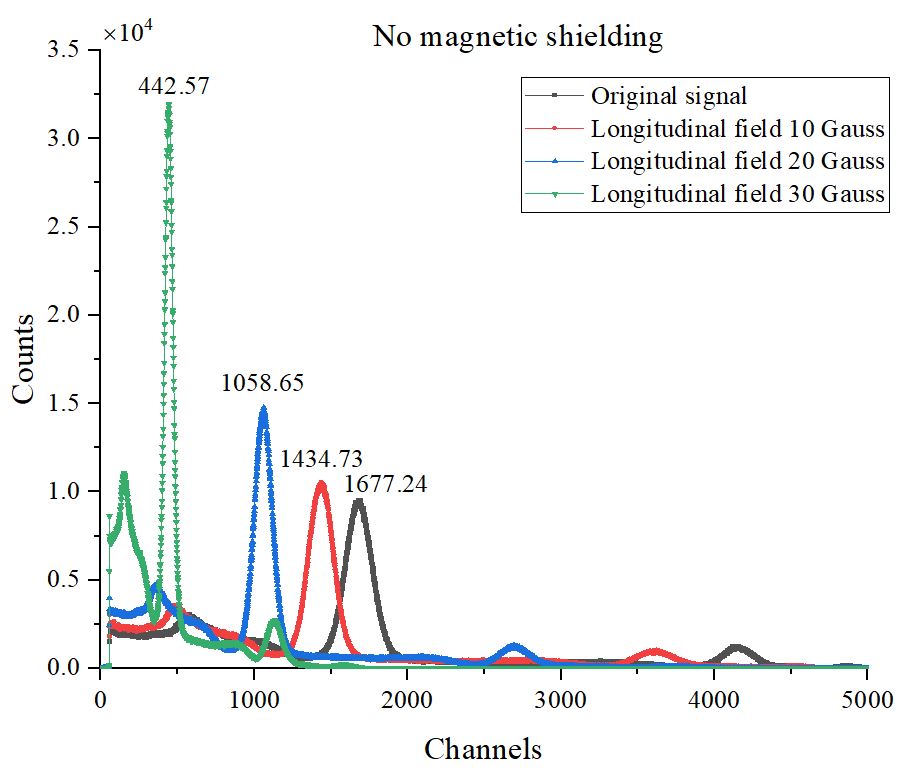 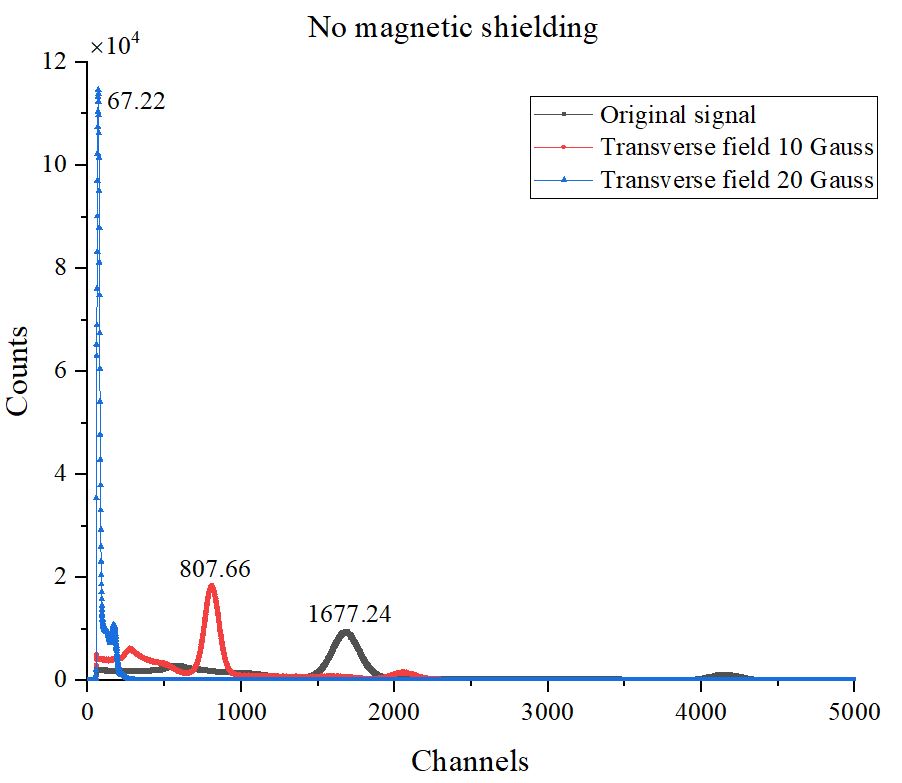 Magnetic field test of R6427 with different fields by 22Na energy spectra
01 μSR detector construction and pre-tests
Magnetic shield test
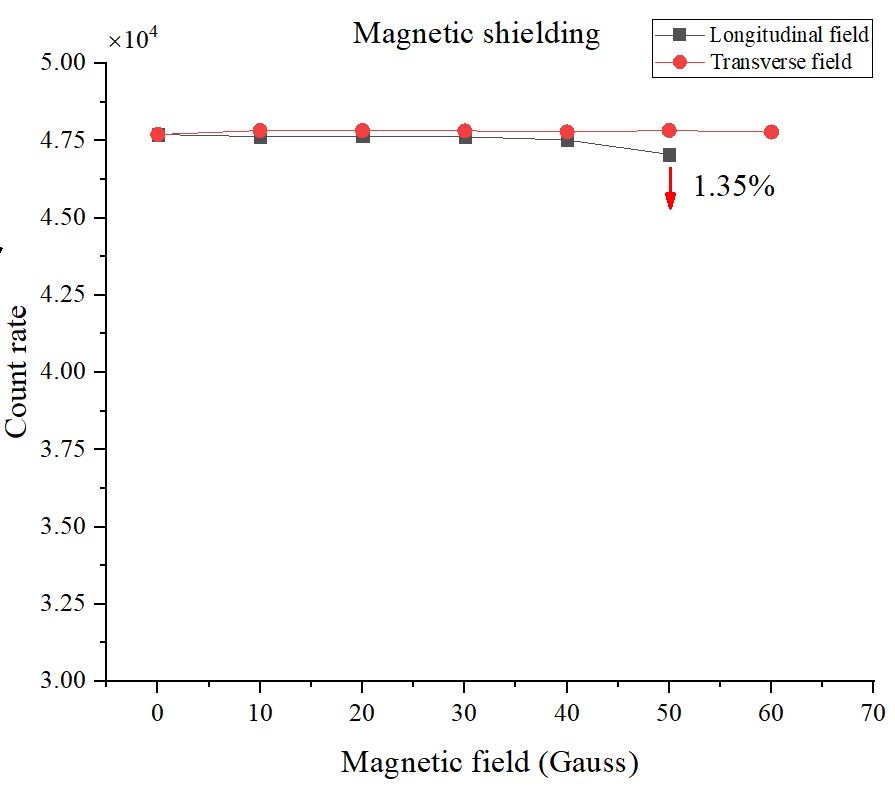 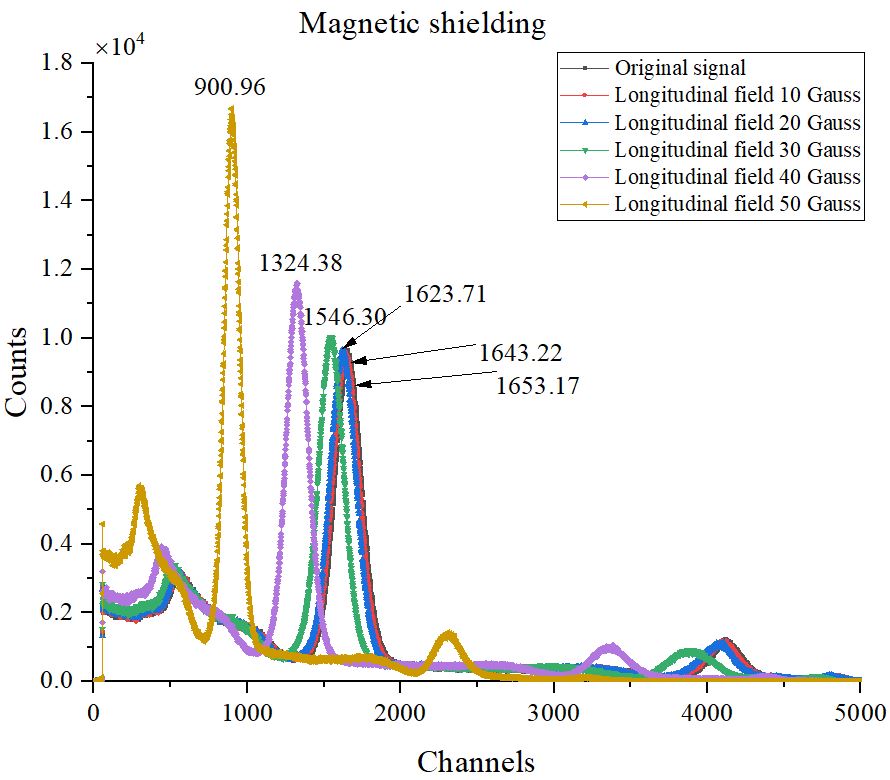 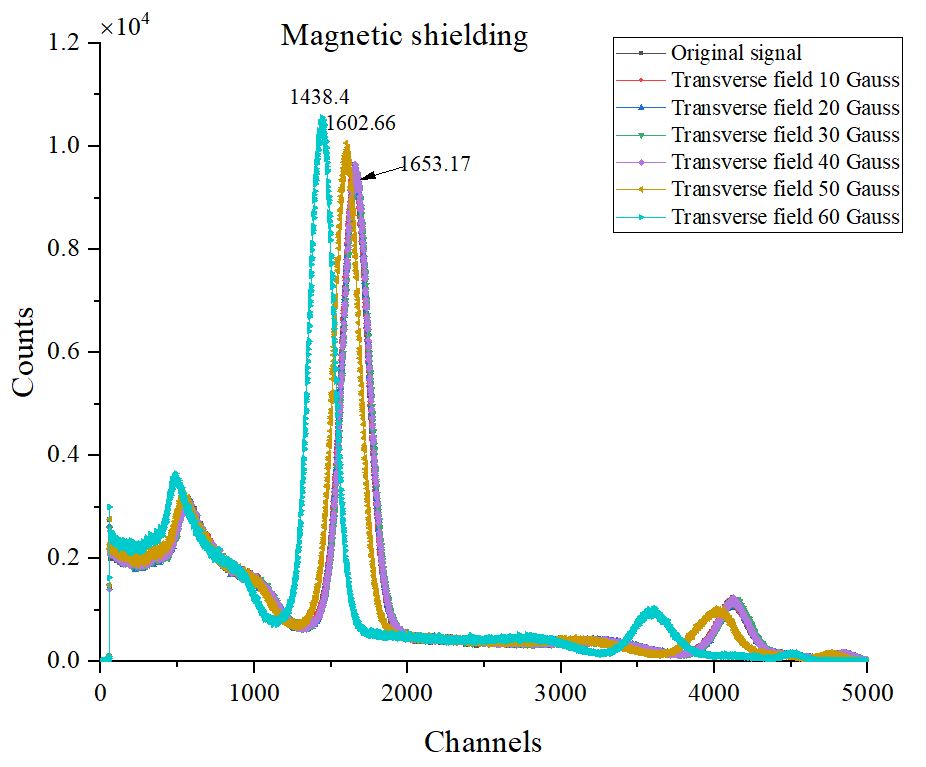 Magnetic field test of R6427 with different fields by 22Na energy spectra
01 μSR detector construction and pre-tests
Noise test
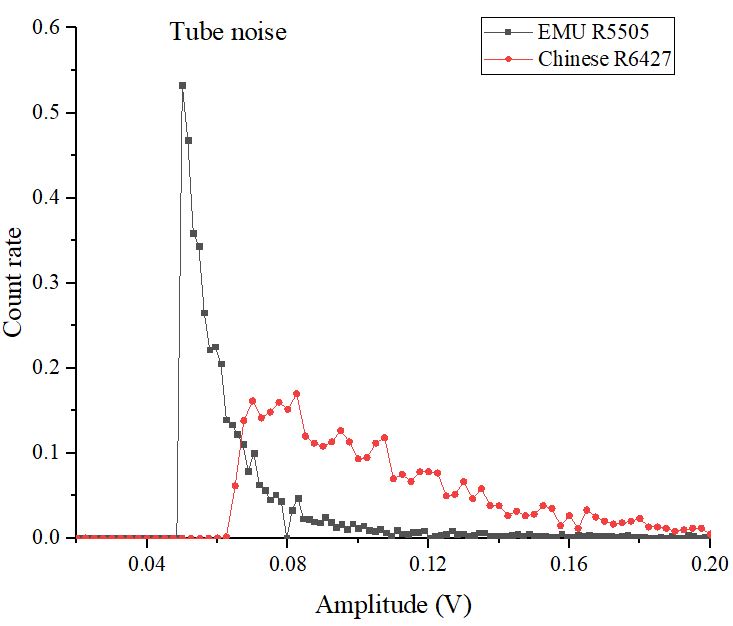 Threshold=50 mV
Noise test of R5505 and R6427
01 μSR detector construction and pre-tests
Radiation test
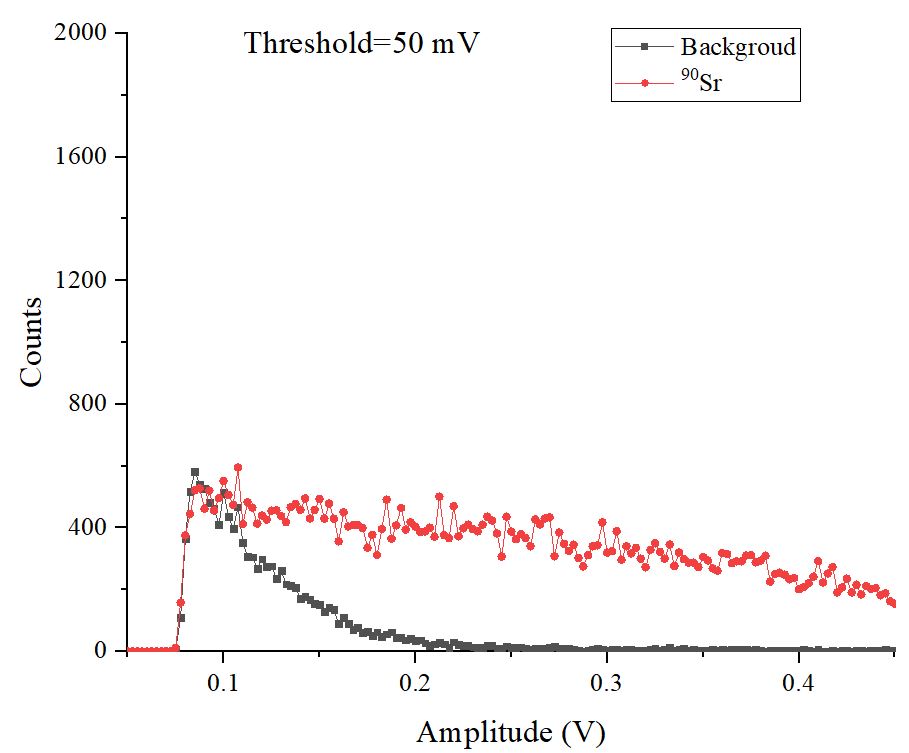 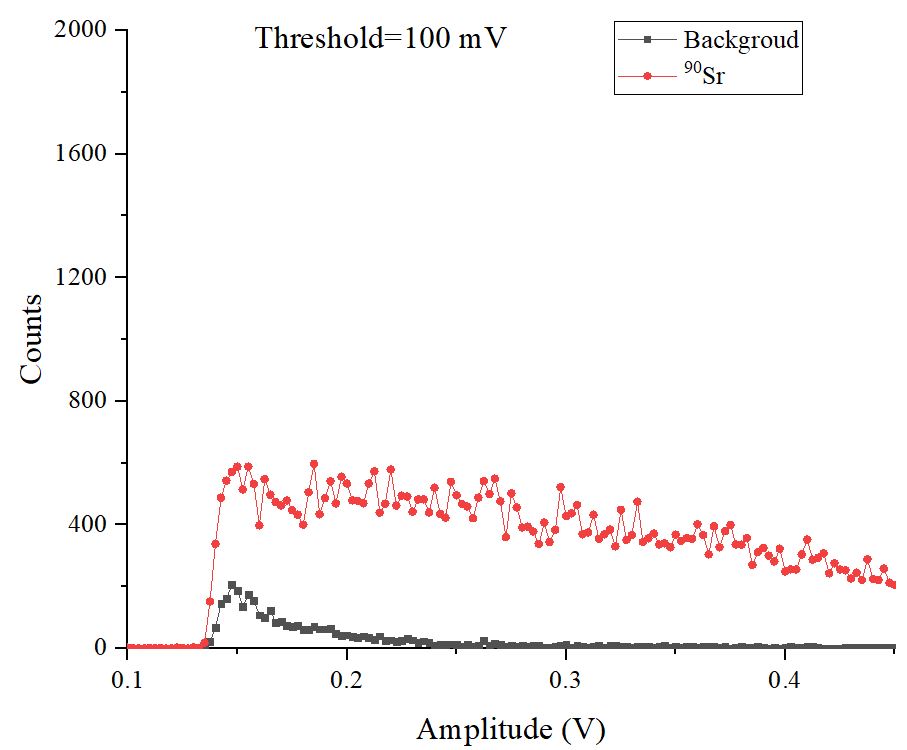 Radiation test of detector with EJ-200 scintillator and light guide by 90Sr in 600 s
02
Electronics
Overall framework, design of FEE and TDC, 
time resolution test, DAQ software, counting loss test
02 Electronics
Overall framework
Electronics prototype:
Totally 128 channels as stop signals and one as the start signal. 
Two parts: 
       front-end electronics (FEE):  8 channels per FEE (16 needed)       back-end TDC board (TDC Module). 32 channels each module(4 modules needed)
Data collected through network
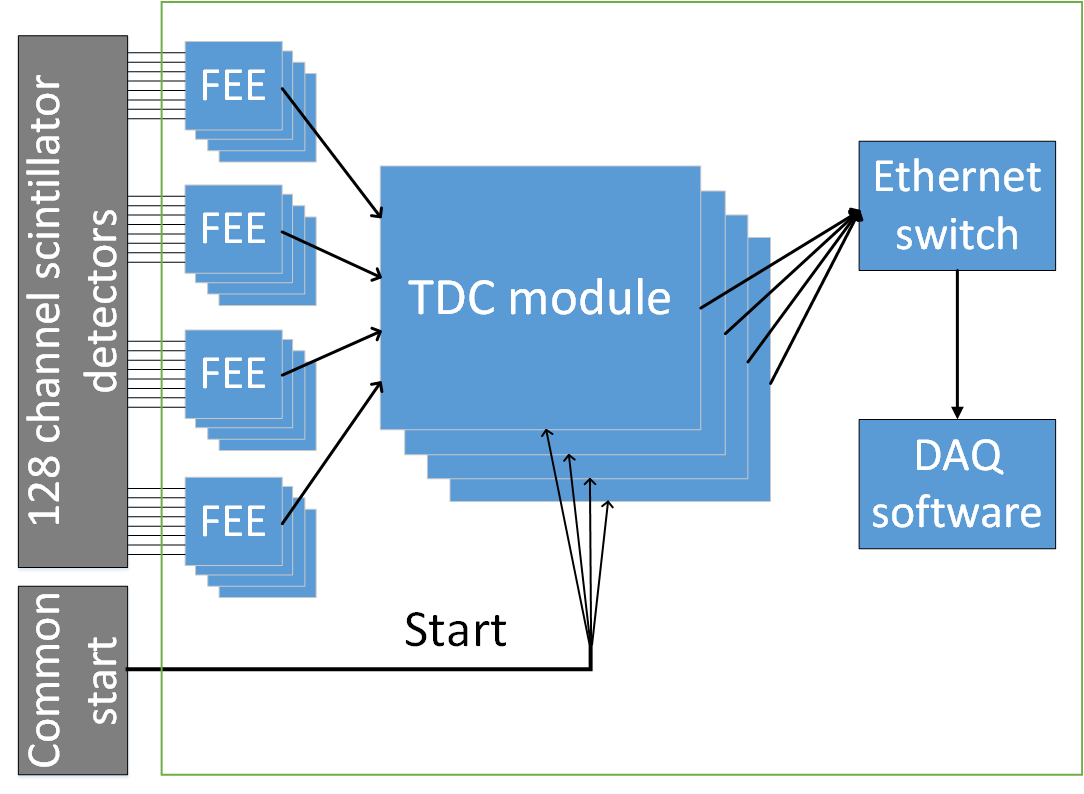 The overall framework of electronics design of our μSR spectrometer prototype
02 Electronics
Design of FEE and TDC
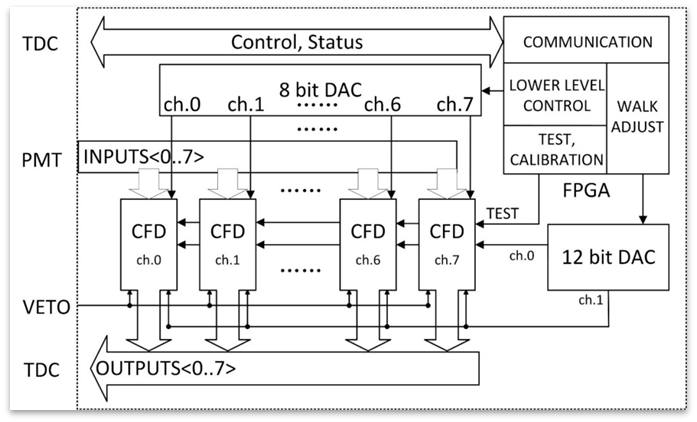 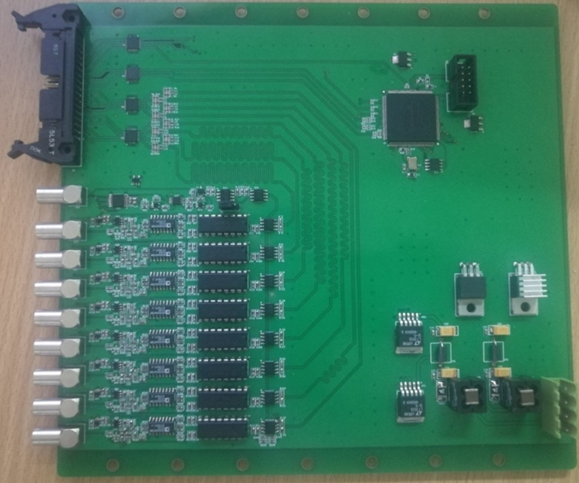 Logic diagram of FEE board
The FEE board
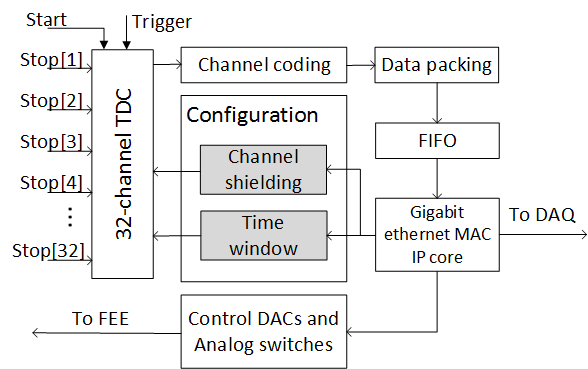 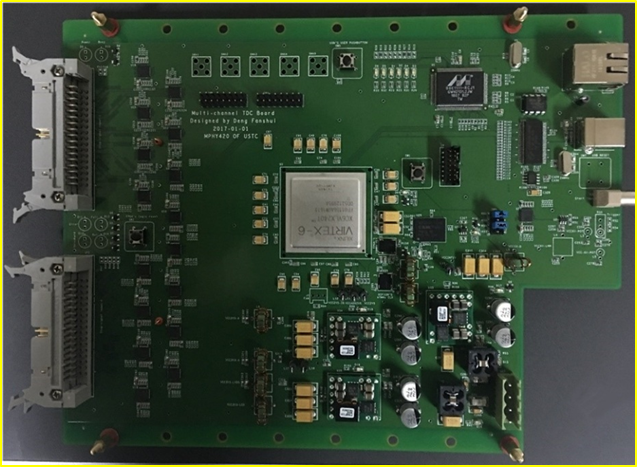 The back-end TDC board
Internal logic diagram of FPGA
02 Electronics
Time resolution test
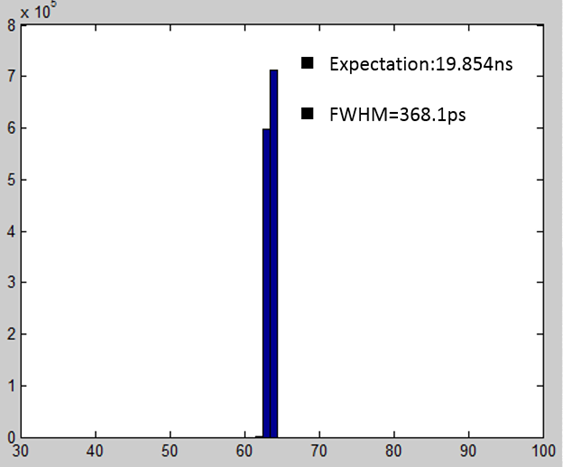 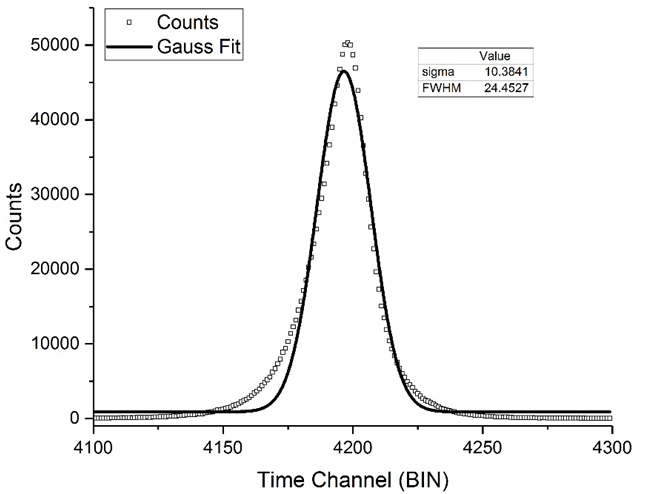 Time resolution (FWHM): 
FEE:  	55 ps;			 
       TDC:	368 ps (channel to channel)       FEE+TDC: 380 ps with good linearity
Test results of FEE
Test results of TDC
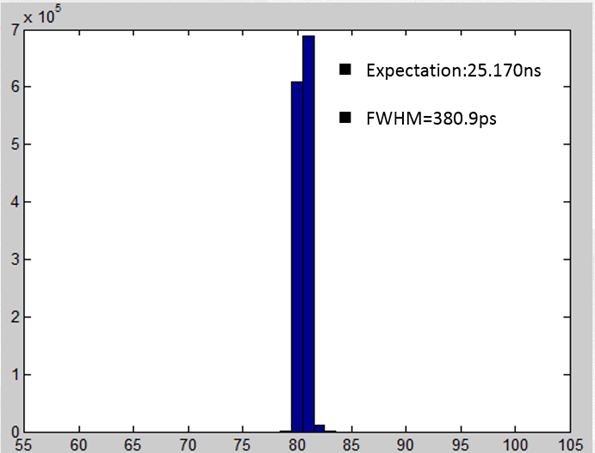 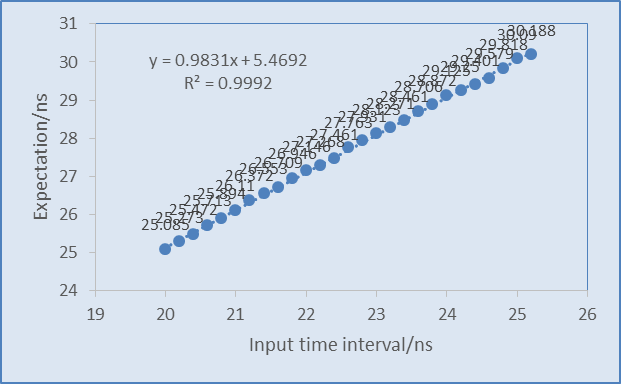 The FEE+TDC test
Linearity test
02 Electronics
DAQ software
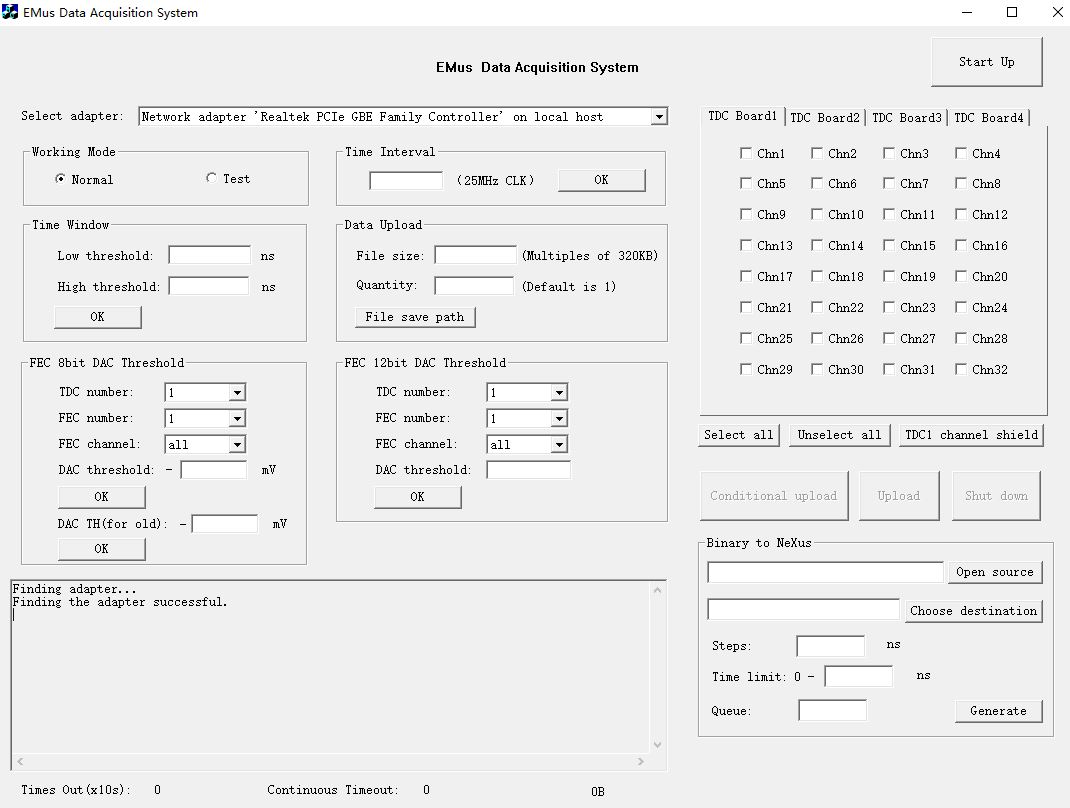 Work normal or self-test
Set channel shield
Set time window
Set file size and path
Set threshold of FEE
Data format conversion
Display panel
[Speaker Notes: Progress of electronics includes compilation and testing of control logic for front-end electronics and TDC modules, and data acquisition software, the main features are as follows:

1、To achieve self-test function, without the connection of the detector, the electronics themselves produce a signal similar to the detector output to detect whether the electronics system works normal;

2、Set the time window(Low threshold and high threshold), You can choose to receive only the data for the time range of interest; 

3、Set the channel shield, you can selectively mask some channel data (taking into account the actual work, some channels may be abnormal or necrosis);

4、Set the DACs’ threshold of front-end electronics , because the detector output signal is noisy, you can adjust the threshold to suppress noise;

5、Data format conversion, the analysis of the acquired data is meaningful, Muon data analysis software -Mantid provides a complete data analysis solutions, has been widely supported (including the European ISIS, ILL and the United States SNS, HFIR), To be able to use this software, we need to convert the data format to Mantid-supported format (NeXus).]
02 Electronics
Counting loss test
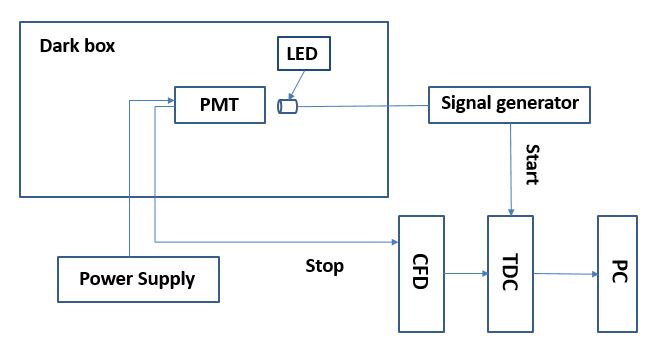 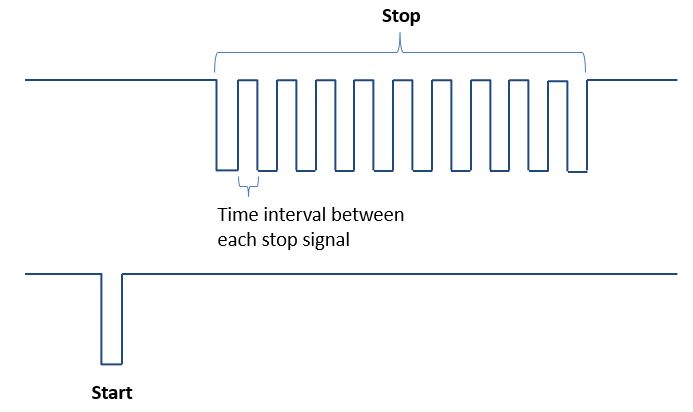 The block diagram of counting loss test
We have tested the counting loss of different situations (one start signal to 10, 30, 50, and 100 stop signals) and different time intervals (20, 25, 50, and 100 ns), respectively.
02 Electronics
Counting loss test
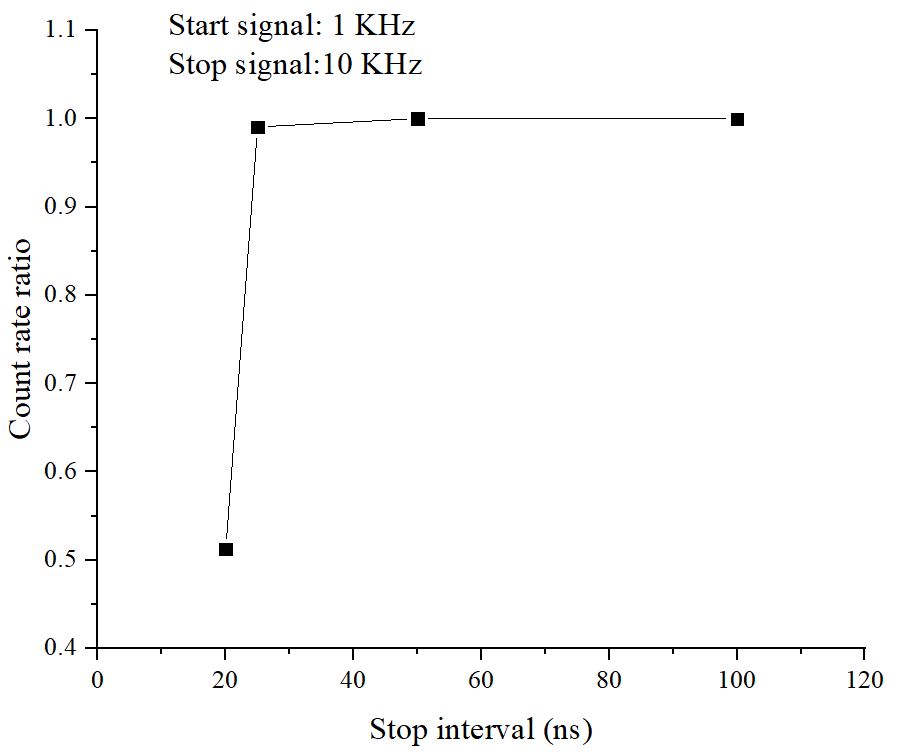 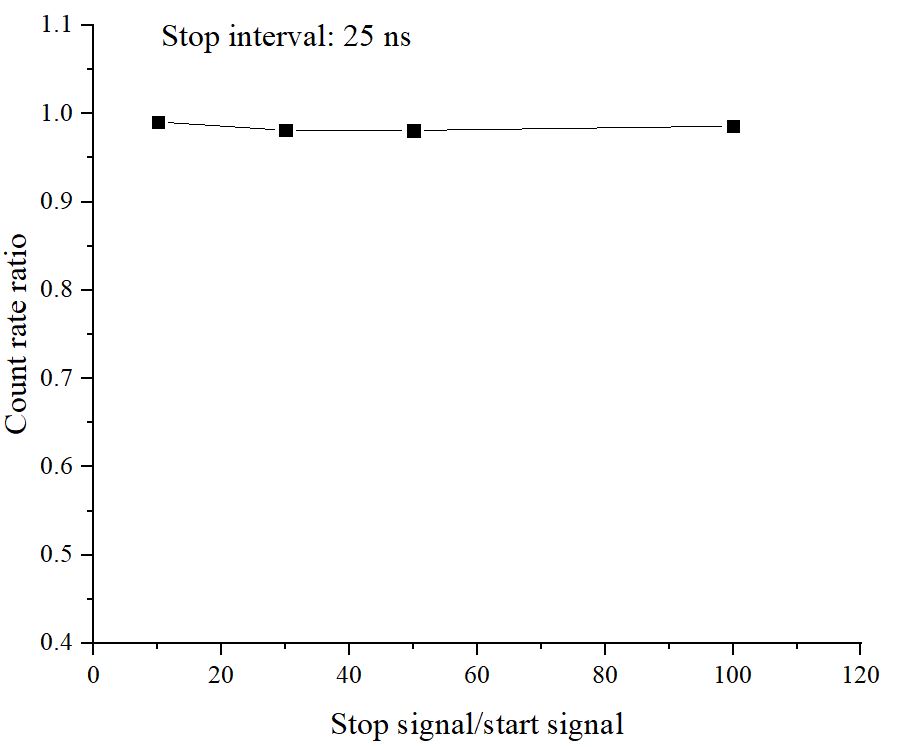 There is no counting loss when the time interval between each stop signal larger than 25 ns. It meets our requirement.
03
Beam tests
First beam test, second beam test, and data analysis
03 Beam tests
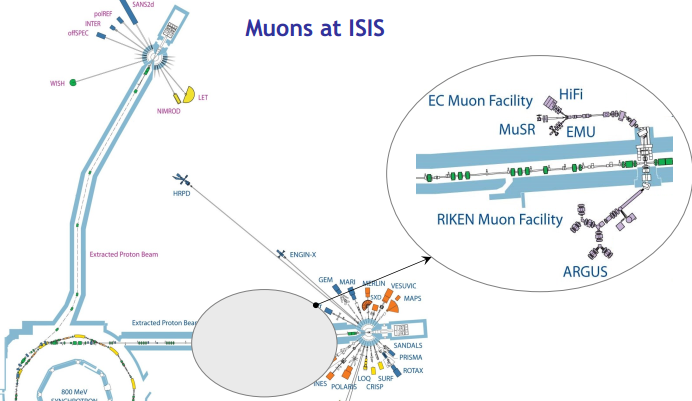 First beam test
Second beam test
Acknowledgement: 
Thank you very much for ISIS Muon Group and Detector Group! 
Many thanks to the technical support of Dr. Stephen Cottrell and Dr. Daniel Pooley and the helpful discussions of Dr. Adrian Hillier, Dr. Nigel Rhodes, Prof. Isao Watanabe, Dr. James Lord, and Dr. Peter Baker!
03 Beam tests
First beam test
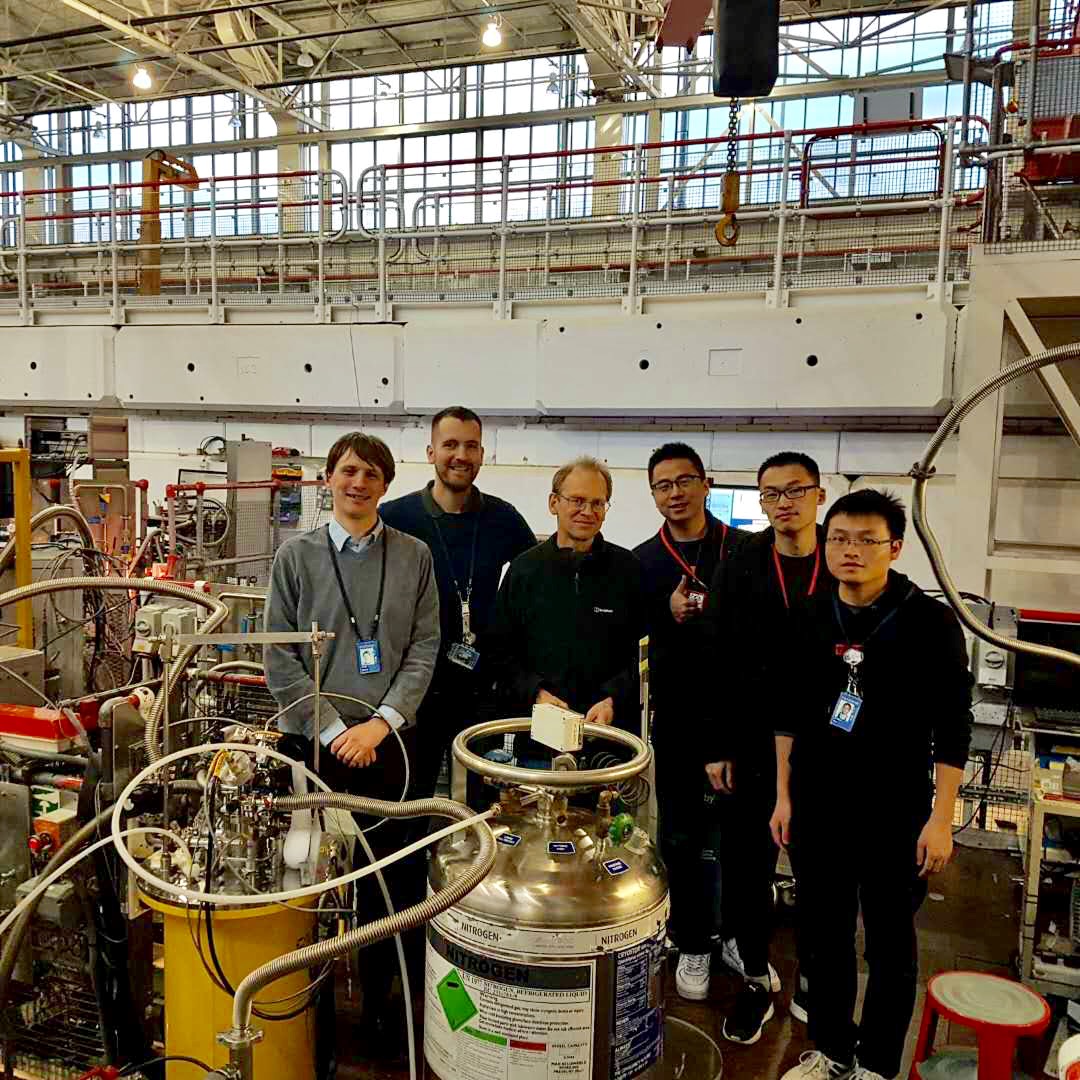 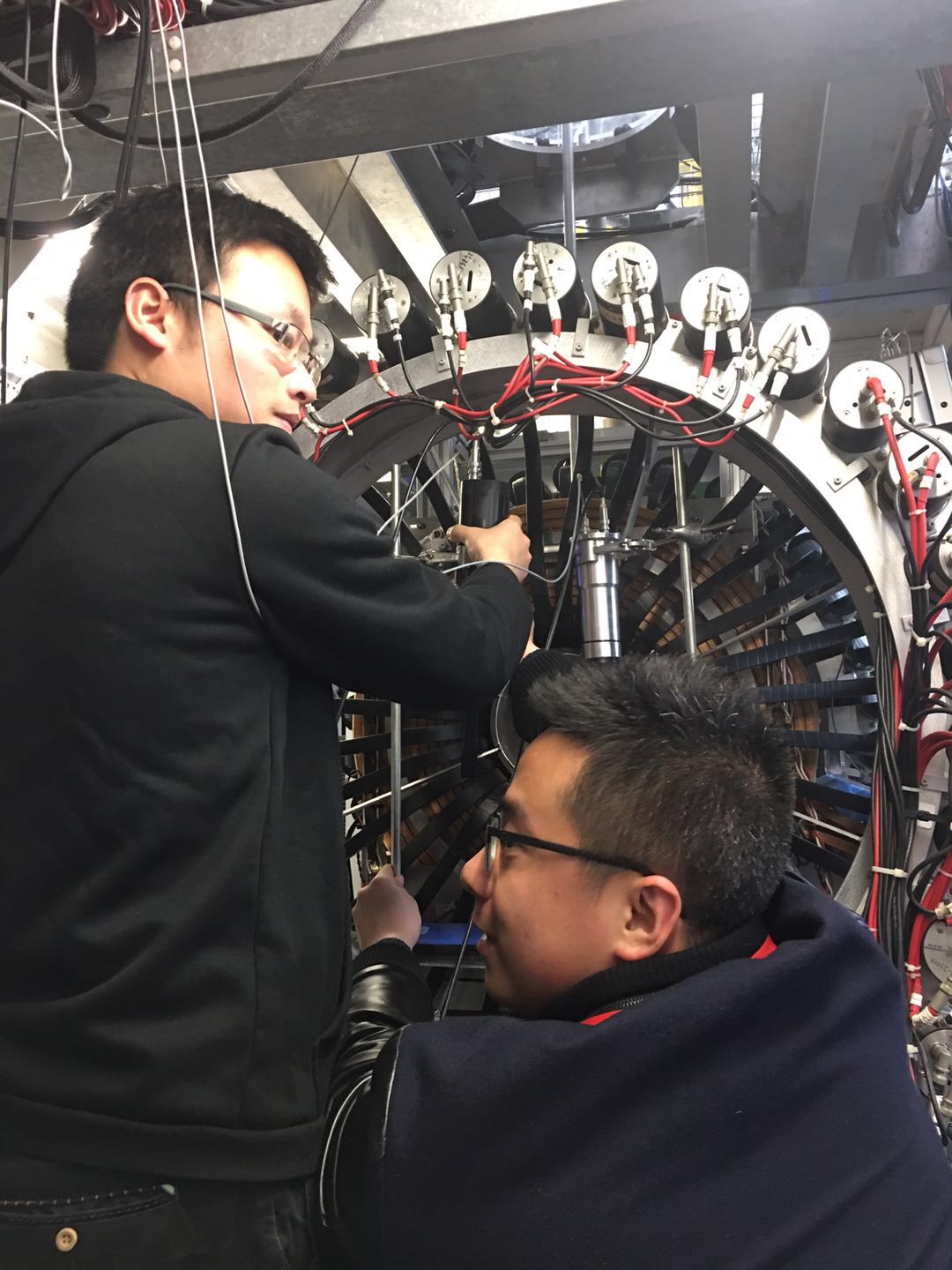 The first test was successful but there were some problems in our detector and electronics. According to the first test results, we have improved our detector and electronics and completed the second test in ISIS.
Photo in ISIS Muon Group, from left to right: Dr. Peter Baker, Dr. Daniel Pooley, Dr. Stephen Cottrell, PhD student Xiaojie NI, Fanshui DENG, Ziwen PAN
To assemble Chinese detector and EMU R5505 detector on the muon beam
03 Beam tests
Second beam test
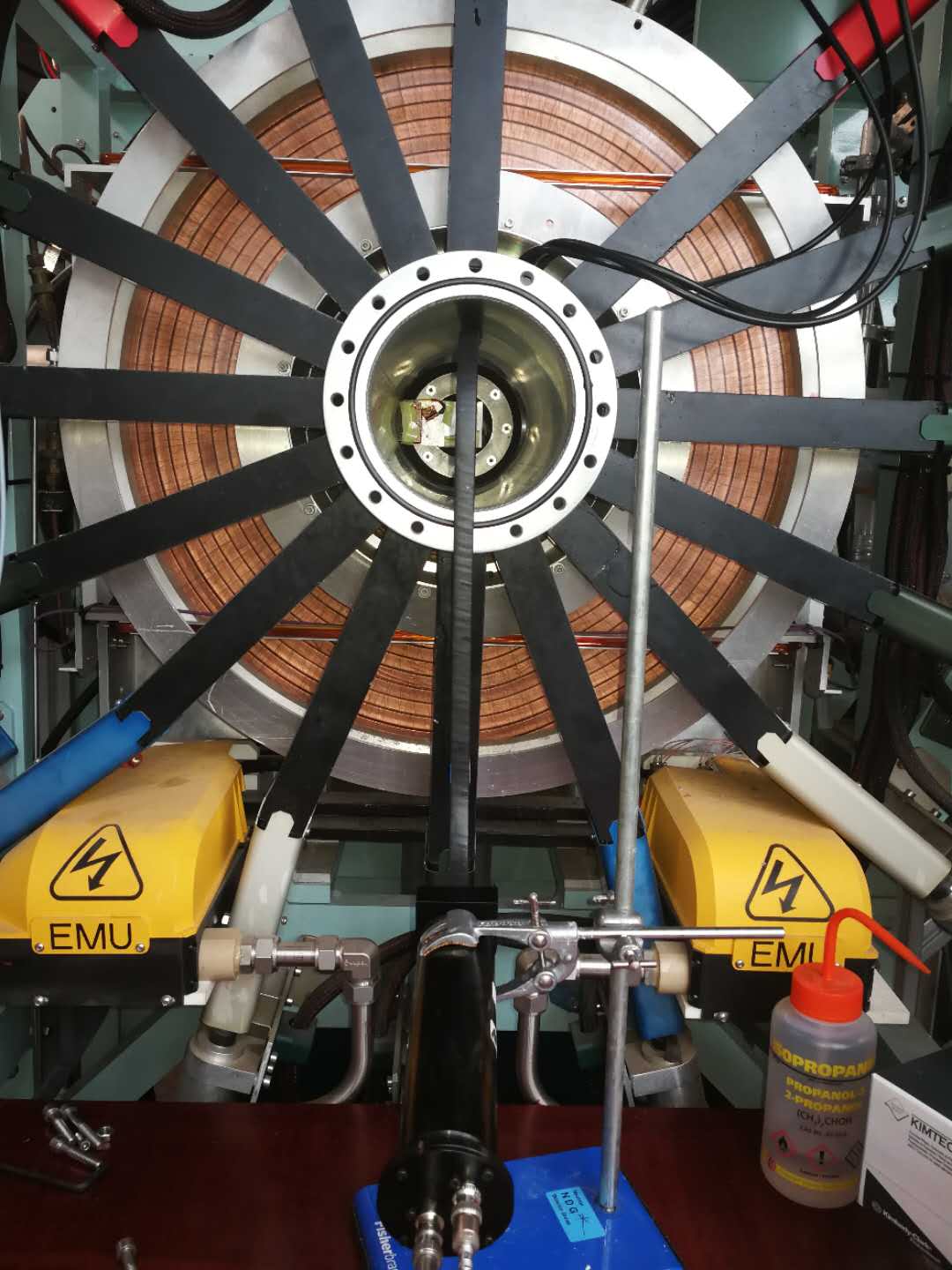 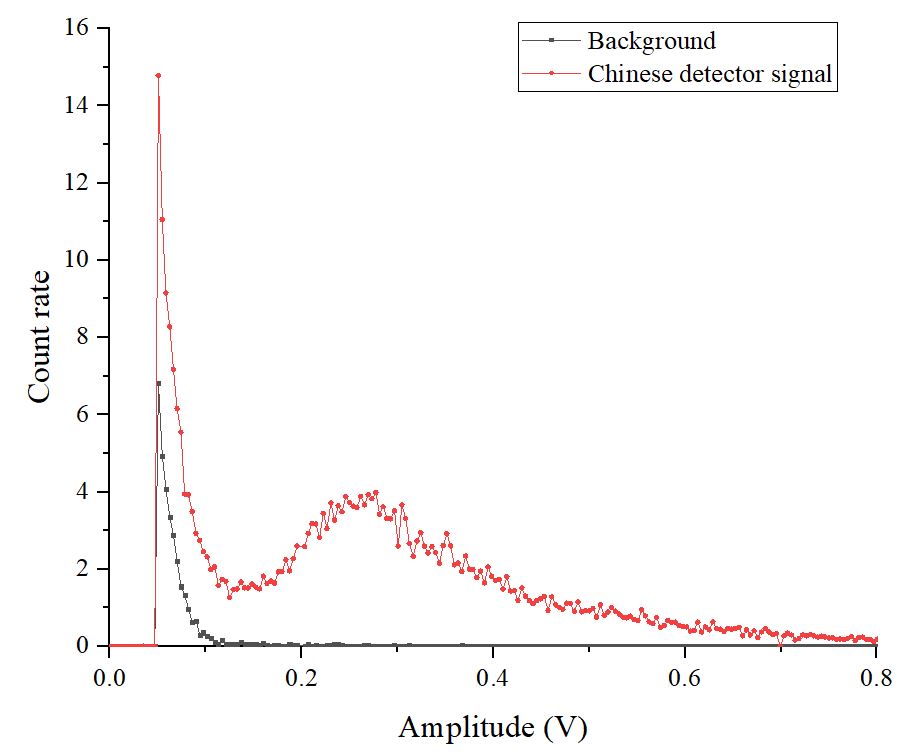 Threshold
Chinese detector
Chinese detector was put on EMU
Energy spectrum of Chinese detector on EMU
03 Beam tests
Data analysis
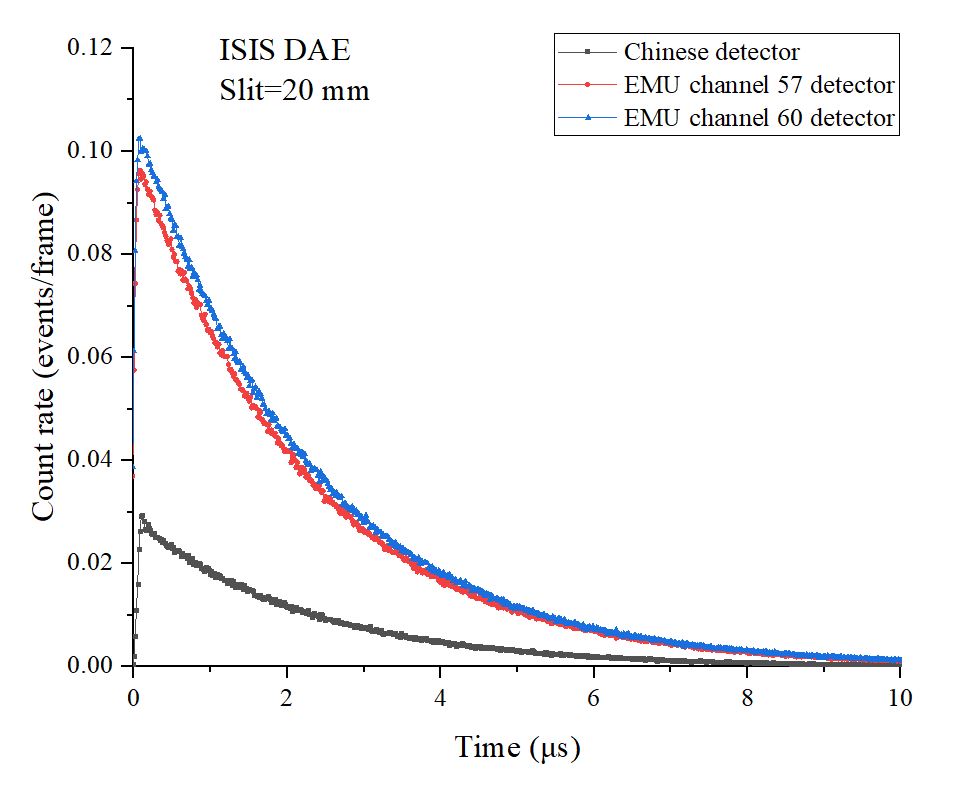 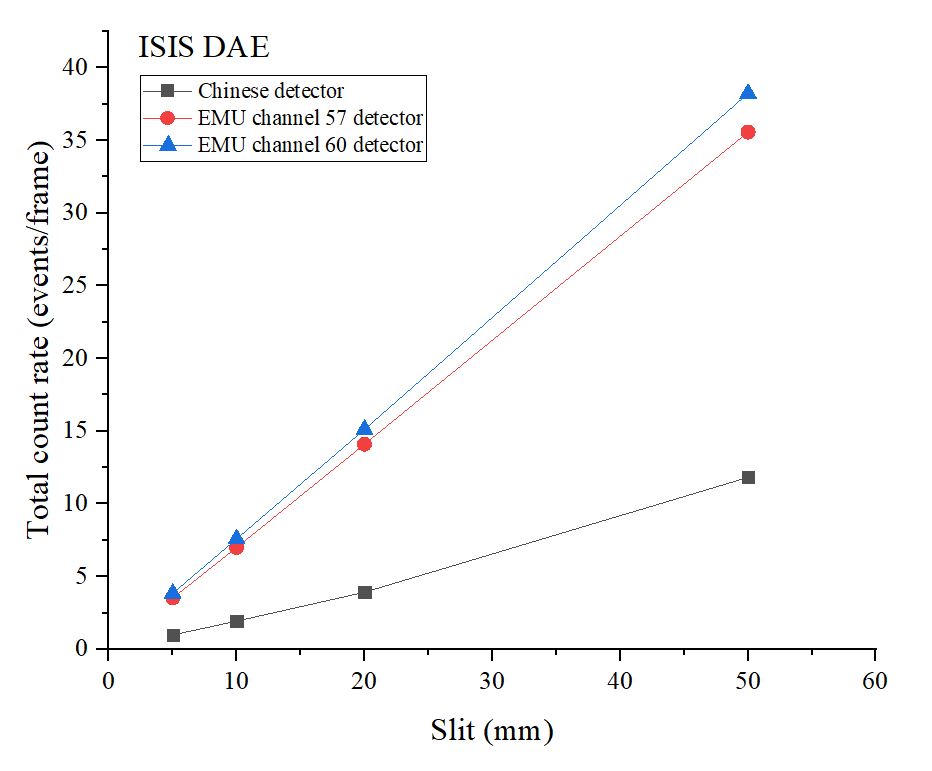 35.578
11.839
14.103
3.535
3.933
0.993
Time spectrum of different detectors with ISIS DAE
Total count rate of different detectors with ISIS DAE
03 Beam tests
Data analysis
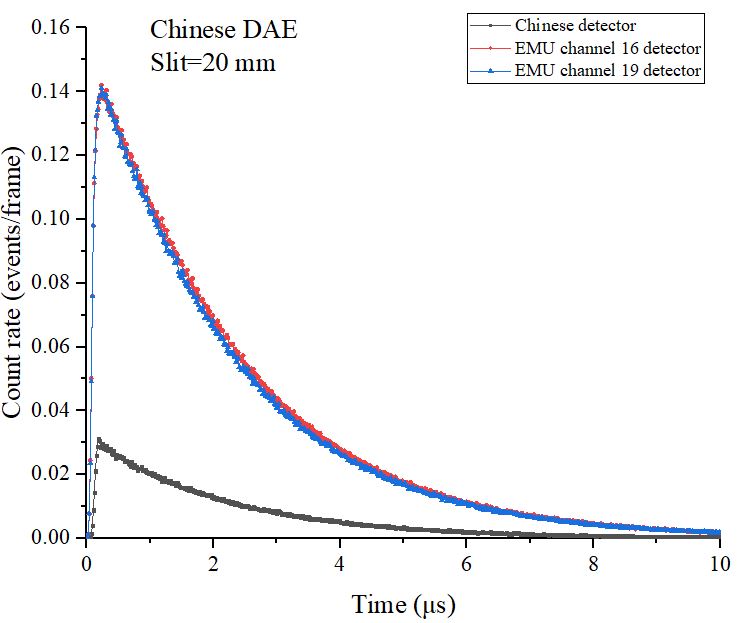 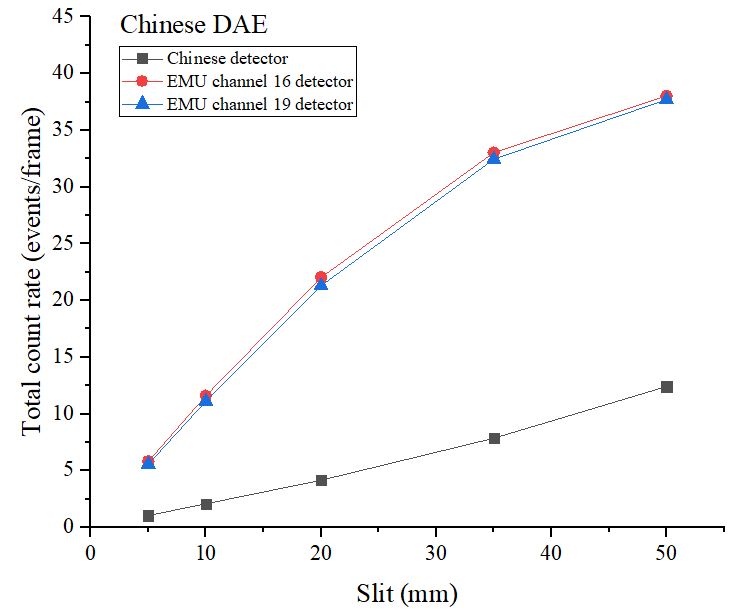 38.037
22.023
12.416
5.821
1.406
4.151
Total count rate of different detectors with Chinese DAE
Time spectrum of different detectors with Chinese DAE
03 Beam tests
Data analysis
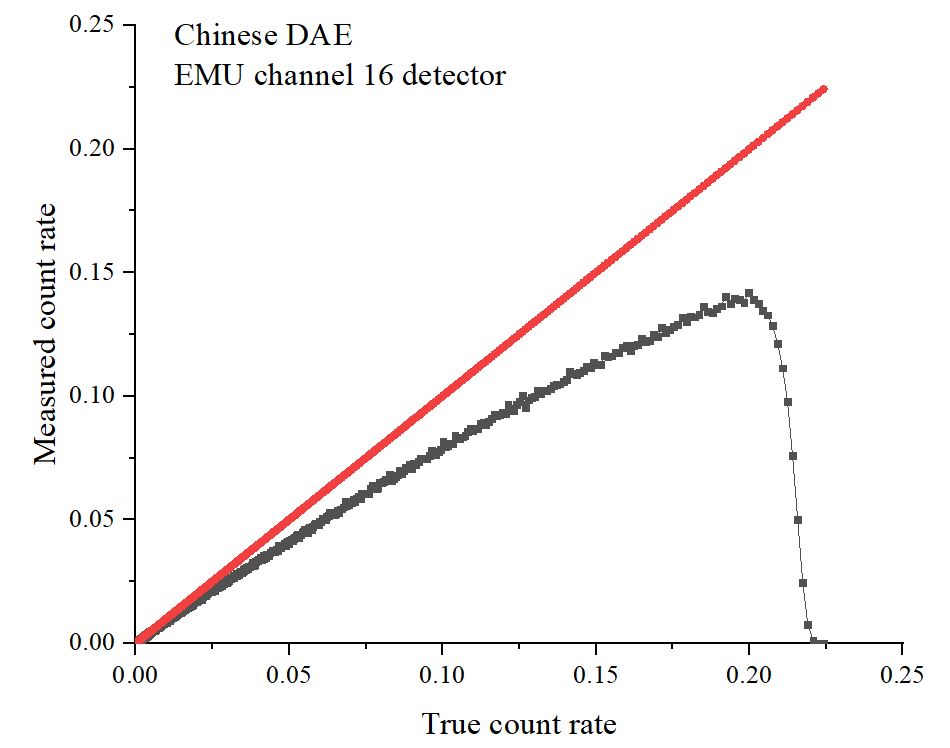 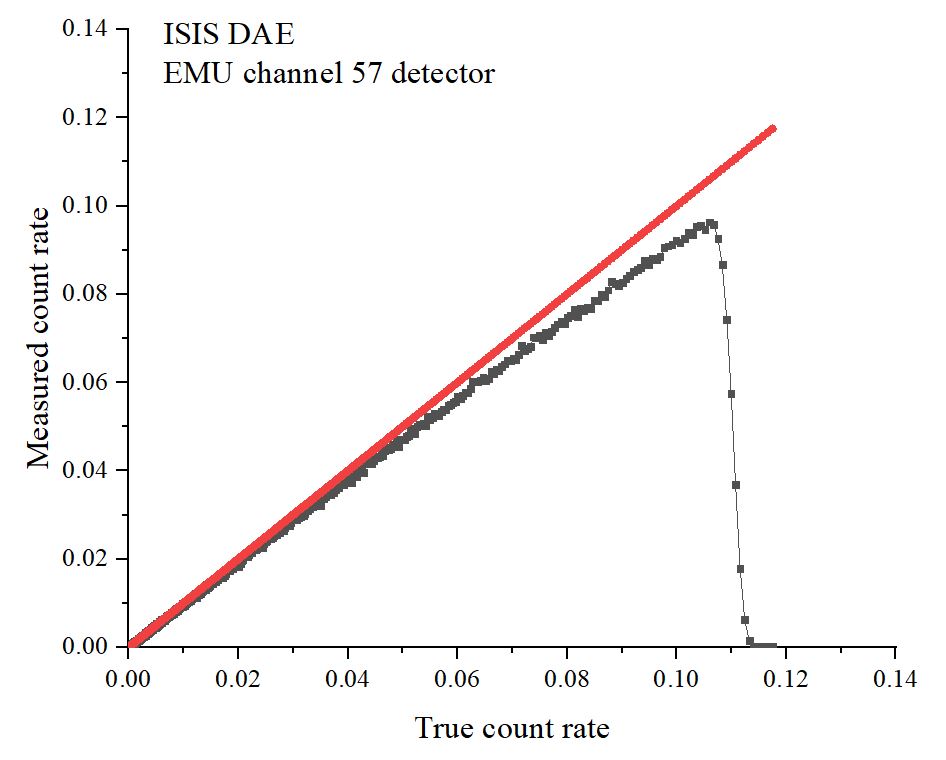 True count rate
True count rate
Measured count rate
Measured count rate
True count rate vs Measured count rate
There exists counting loss when using Chinese DAE, that is probably due to threshold setting. (EMU channel 16 and 57 detectors are the same detector)
03 Beam tests
Data analysis
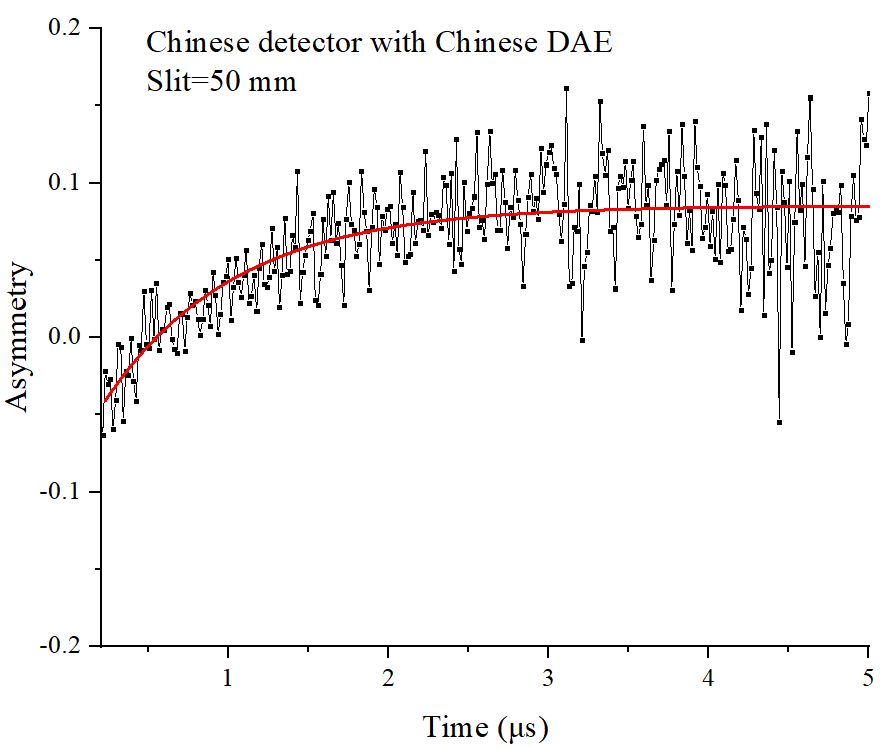 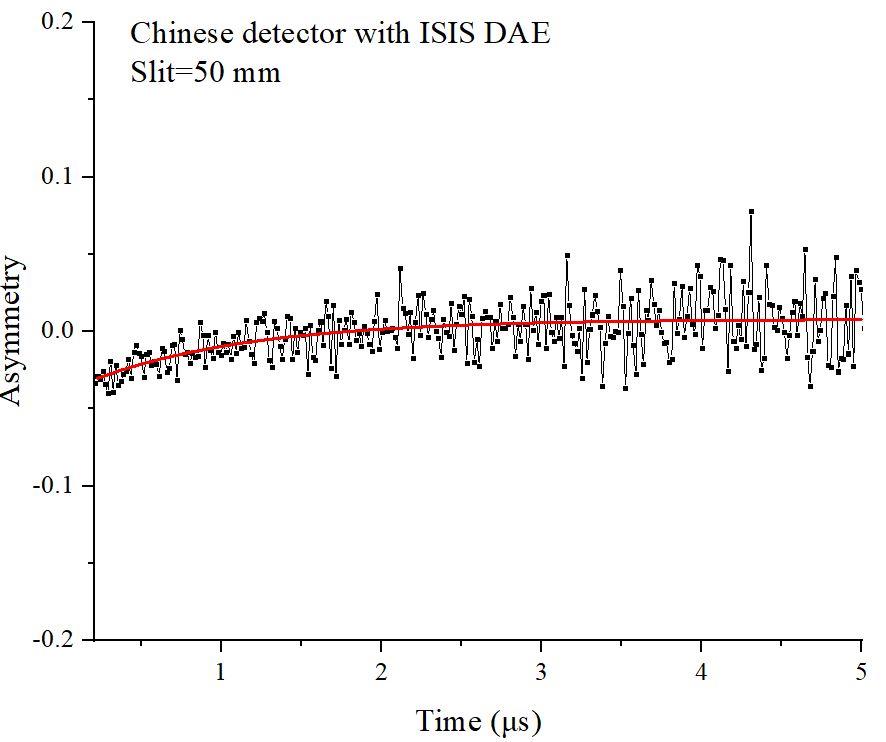 11.839  events/frame
12.416  events/frame
Asymmetry of Chinese detector with Chinese DAE and ISIS DAE
03 Beam tests
Data analysis
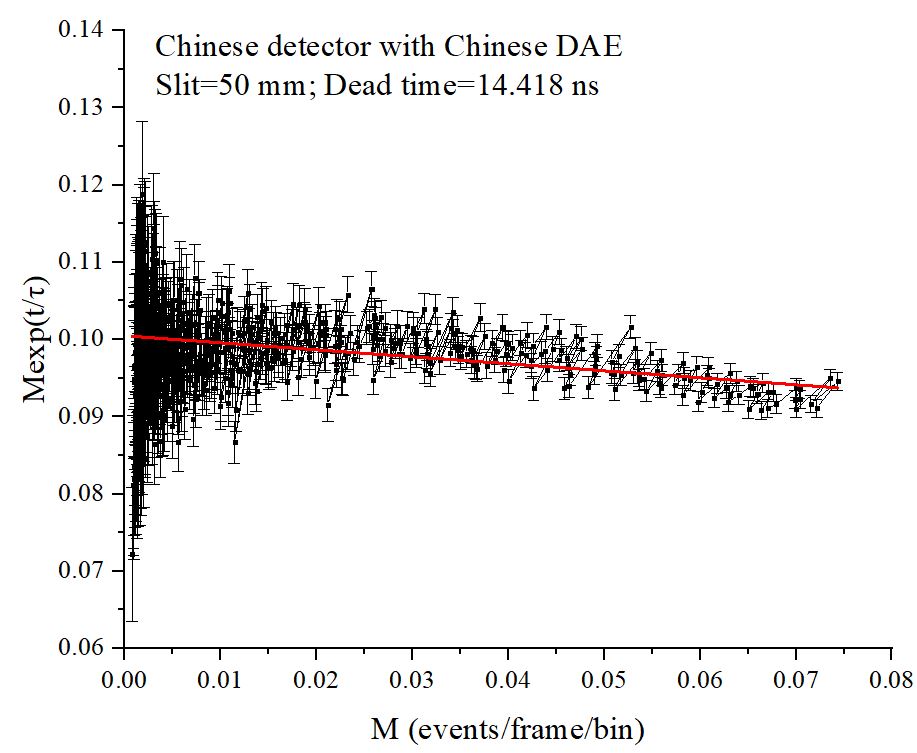 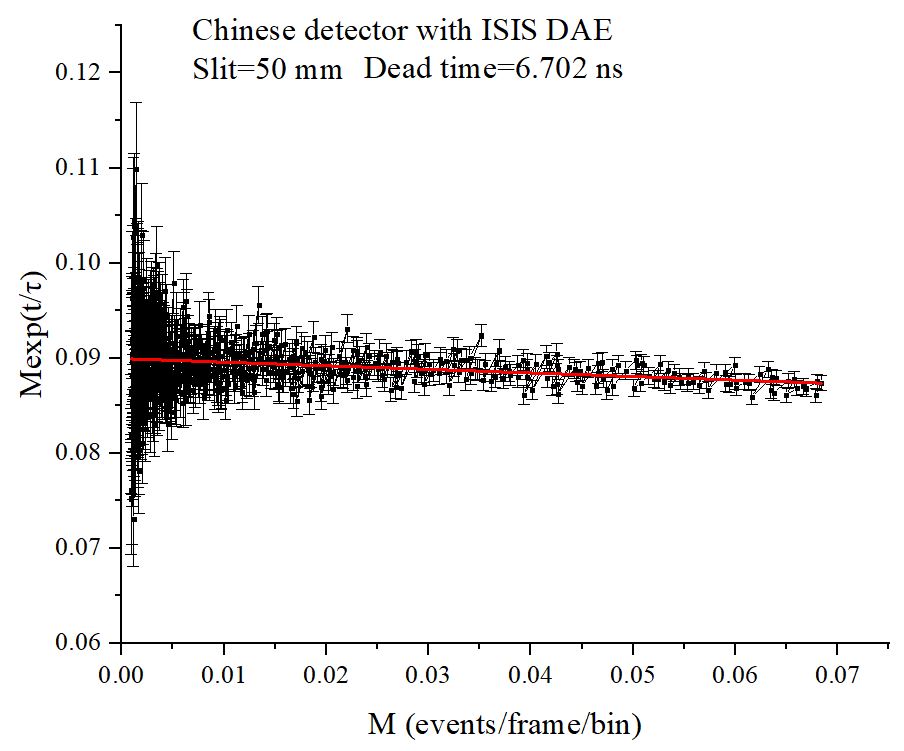 11.839  events/frame
12.416  events/frame
Dead time of Chinese detector with Chinese DAE and ISIS DAE
03 Beam tests
Data analysis
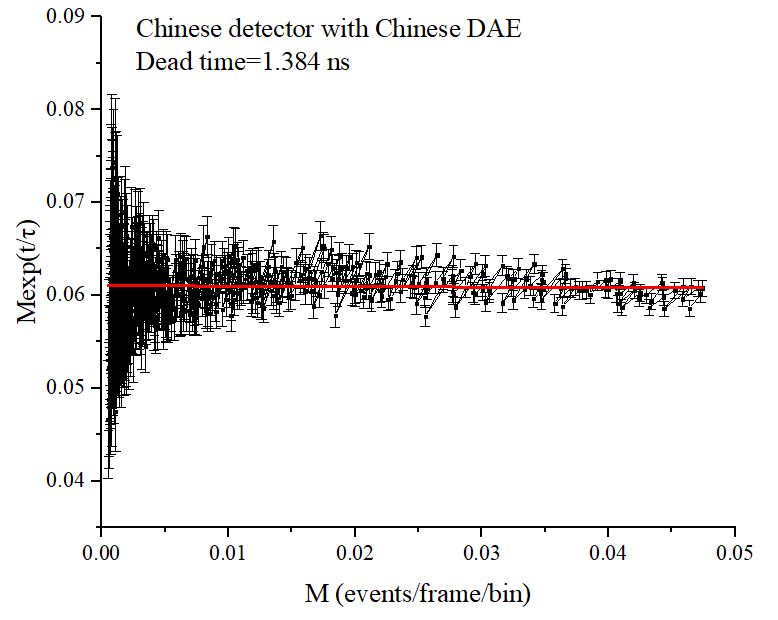 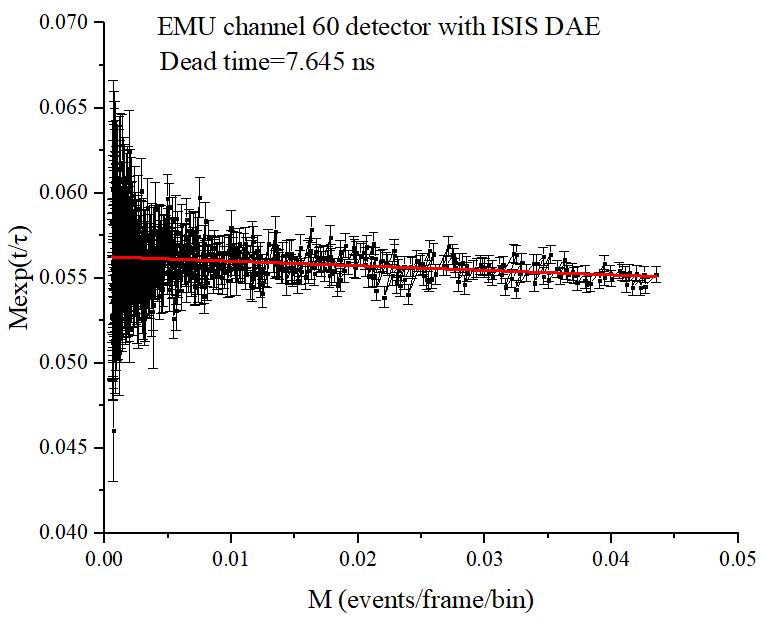 7.861 events/frame
7.604 events/frame
Dead time of Chinese detector with Chinese DAE
Dead time of EMU detector with ISIS DAE
03 Beam tests
Data analysis
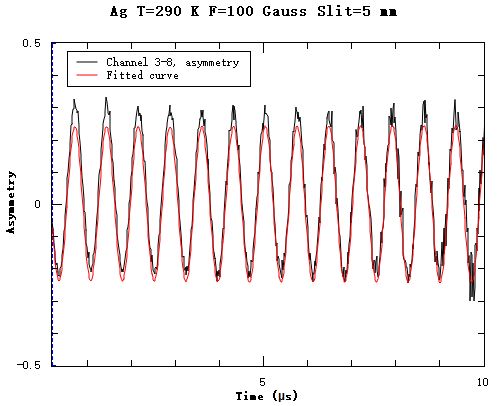 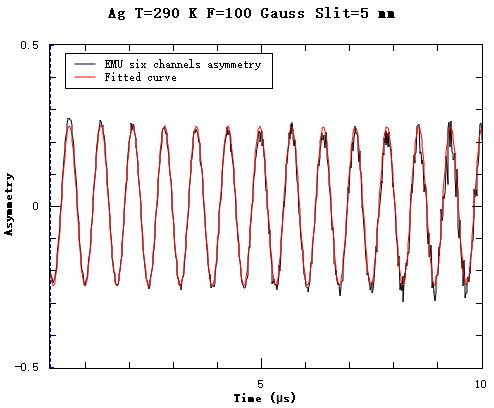 Chinese DAE
ISIS DAE
A=0.249
A=0.239
Good frame:342337, Total counts=8306252
Good frame:316757, Total counts=6138356
Asymmetry of same EMU six detectors with different DAE
04
Summary
04 Summary
We have completed the integrated design of 128-channels μSR spectrometer prototype and the construction of one channel μSR and pre-tests of our μSR detector.
The front-end electronics and TDC modules, and data acquisition software of our electronics have been completed.
Two tests of our μSR spectrometer based on the muon beam of ISIS have been completed in March and September of 2018. The first test in ISIS was successful, but there is also some problems to solve. According the first test results, we have improved our detectors and electronics. They can work well. The best dead time we got is 1.384 ns in second test.
The sample chamber and the magnetic field system are also very important. In the next, we will complete these developments.
According to the funding, our μSR spectrometer may be extended to 256 channels. We need to carry out the overall design. The initial plan is one side of four rings, 32 channels for each ring.
THANK YOU
Dead time
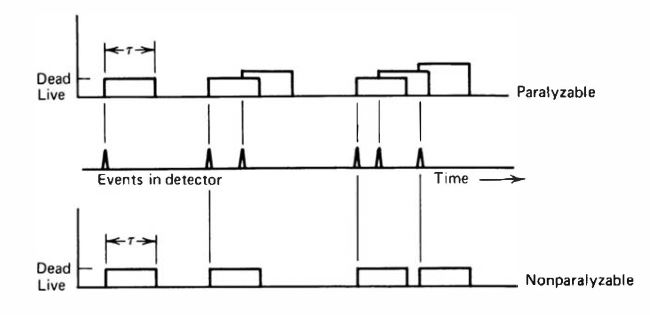 Illustration of two assumed models of dead time behavior for radiation detectors
From the book《Radiation Detection and Measurement》
Methods of Dead Time Measurement
Two-source method: the method is based on observing the counting rate from two sources individually and in combination.
Decaying source method: the method is based on a short-lived radioisotope source.
For the nonparalyzable model:
From the book《Radiation Detection and Measurement》
Methods of Dead Time Measurement
How to calculate muon dead time for each spectra?
From the Mantid function ” CalMuonDeadTime”
Asymmetry of zero field
The formula for removing the exponential decay is given by:
Asymmetry should be a constant!
From the Mantid function ” RemoveExpDecay”
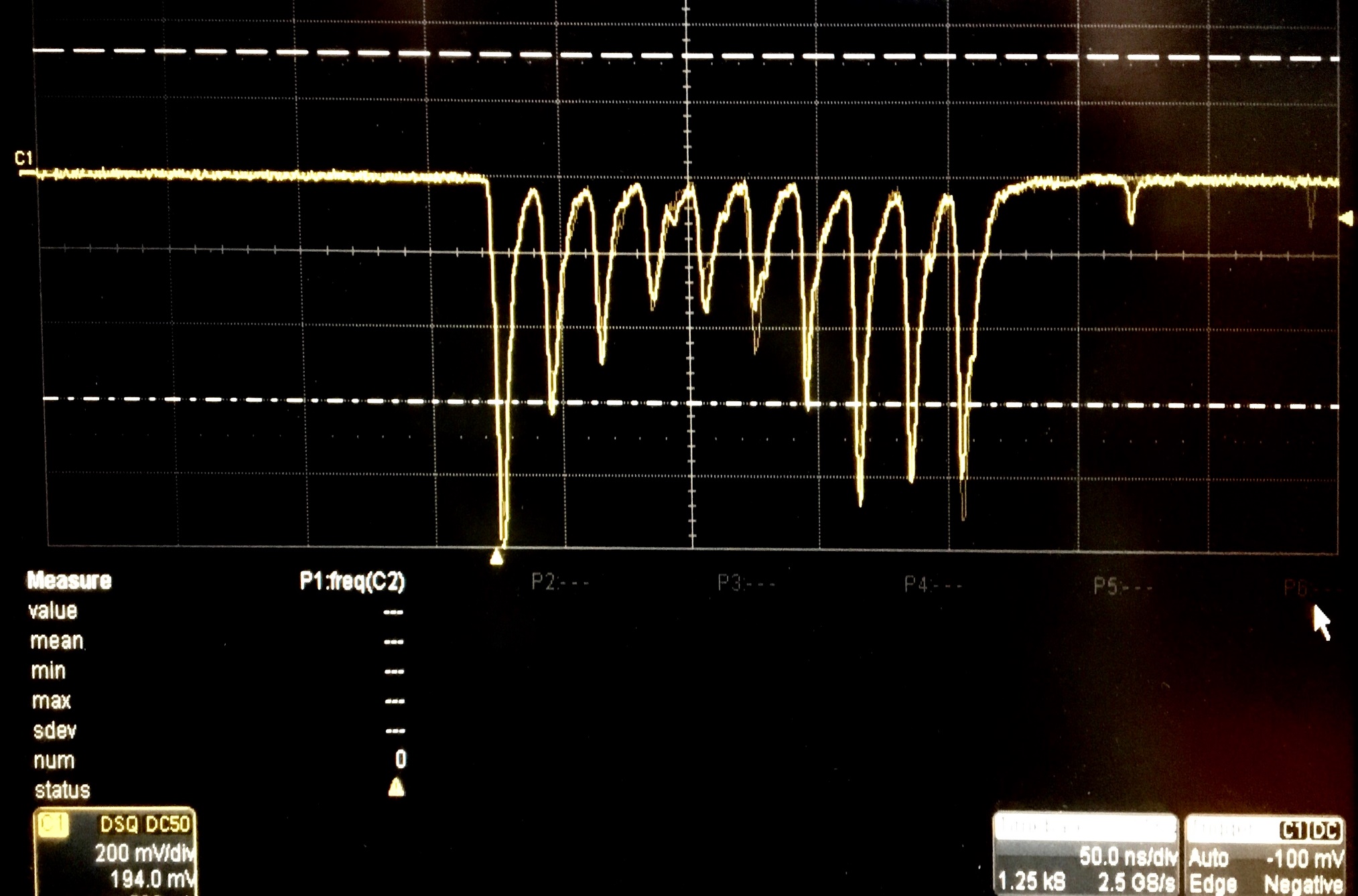 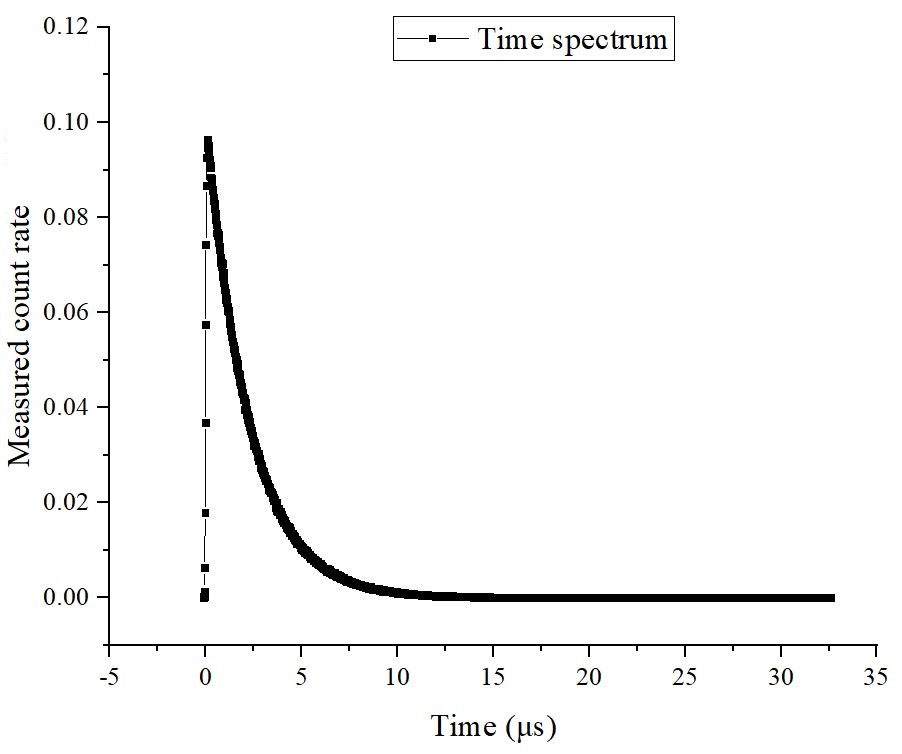 Due to early dead time distortion, there exits counting loss.
The time interval between two signals are large, so there is no counting loss. By fitting these data, we can get the true count rate